How to perform a search in the Global Design Database
Internet
October
2018
Sandrine Ammann
Marketing & Communications Officer
Agenda
Interface:
Coverage
Search features
Filter features
Results
Menus
Webinars
Q&A
Why is the GDD useful?
Find details about a specific design

Explore design landscape to find out if the design you have in mind already exists.
[Speaker Notes: A service on top of global industrial designs that aims to improve search quality and examination quality of designs data]
Access:	www.wipo.int/designdb  		www.wipo.int
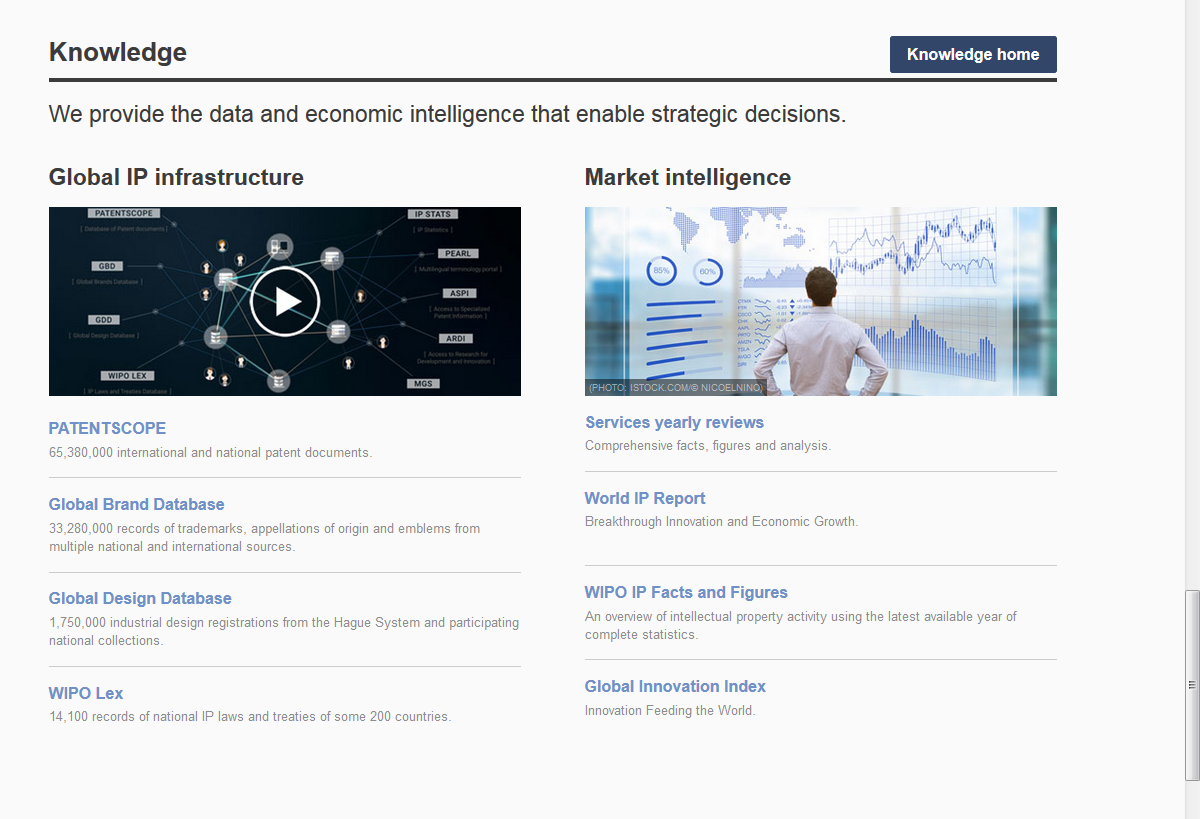 The Global Design Database
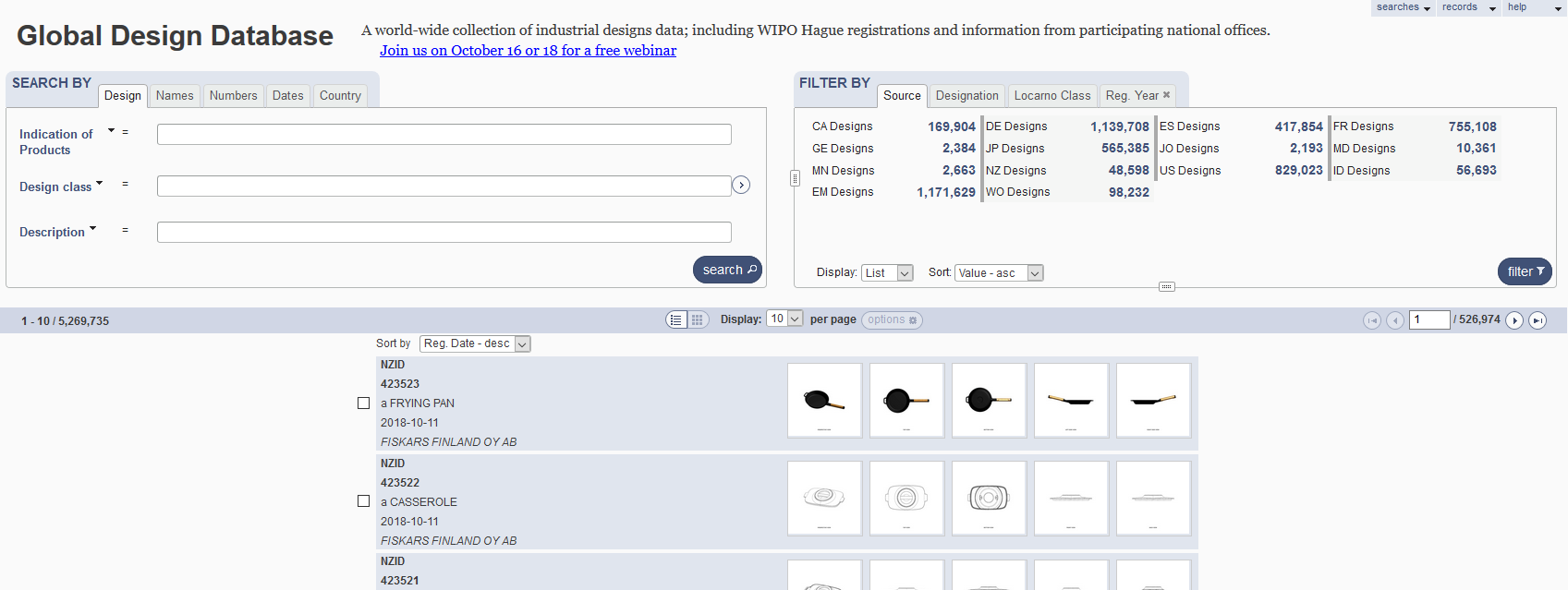 Combining many search criterias
Design Apple 
2 Locarno classifications: 20 & 25
2 registration years: 2017 & 2016

No need to build complex queries
2 steps
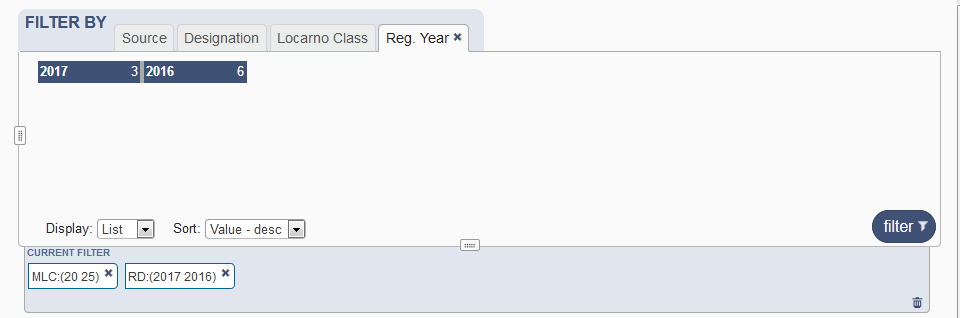 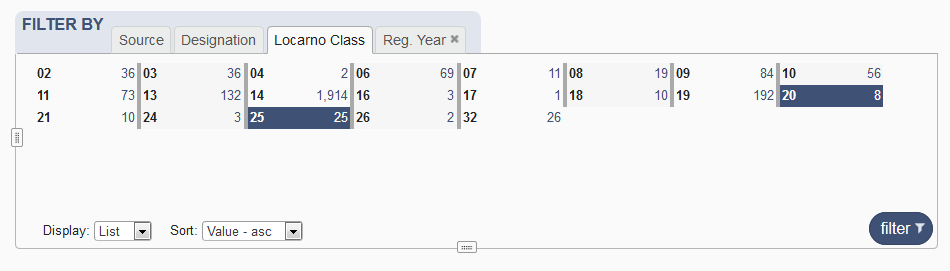 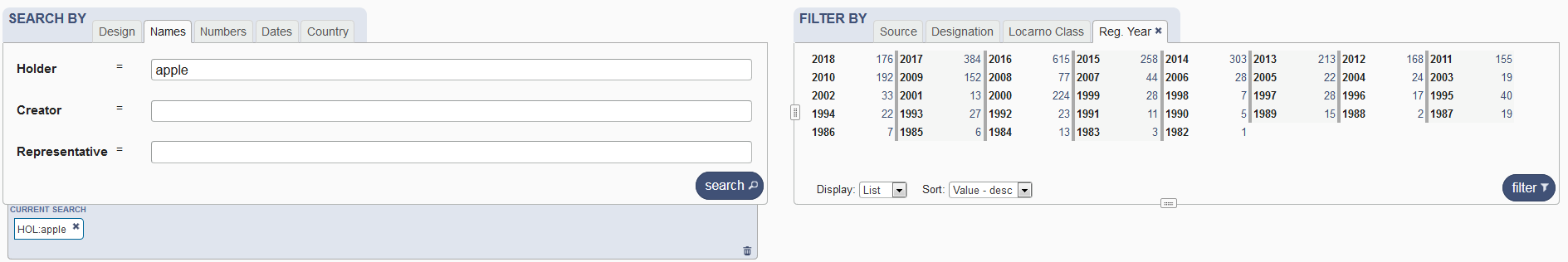 2
1
- Design Apple 
- 2 Locarno classifications: 20 & 25
-2 registration years: 2017 & 2016
Coverage
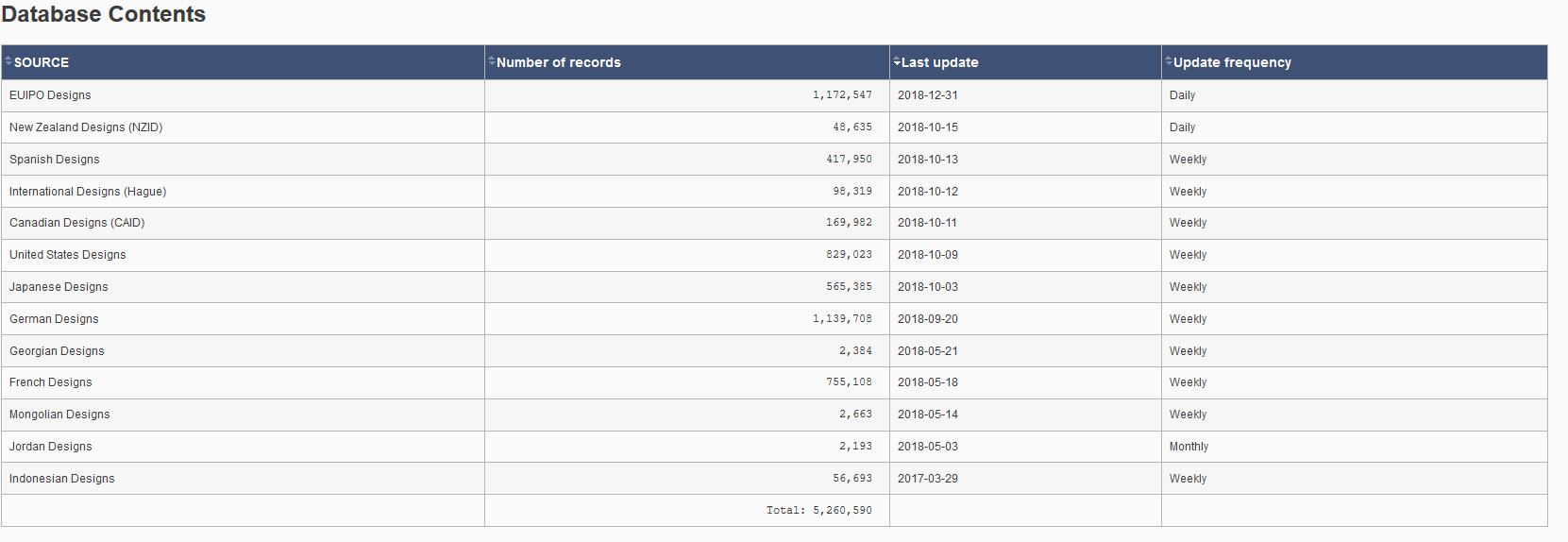 http://www.wipo.int/designdb/en/designdb-help.jsp#db
Coverage
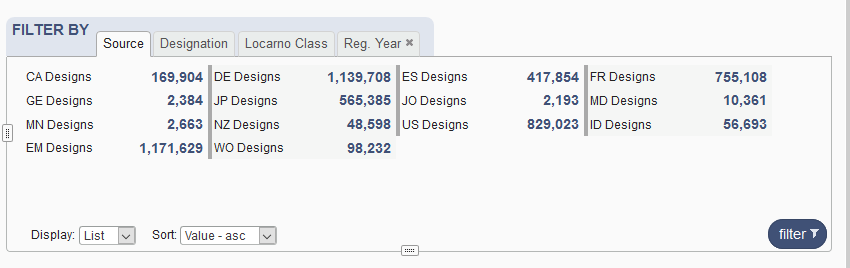 Coverage: new
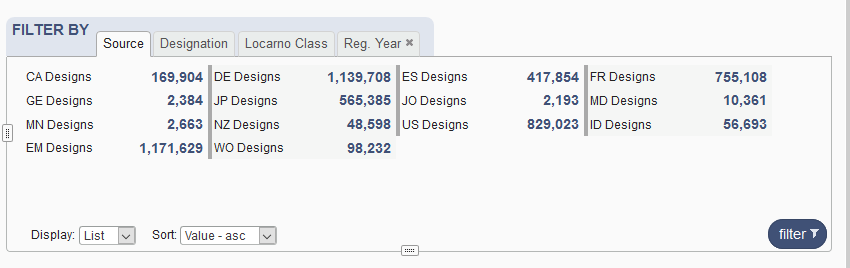 5
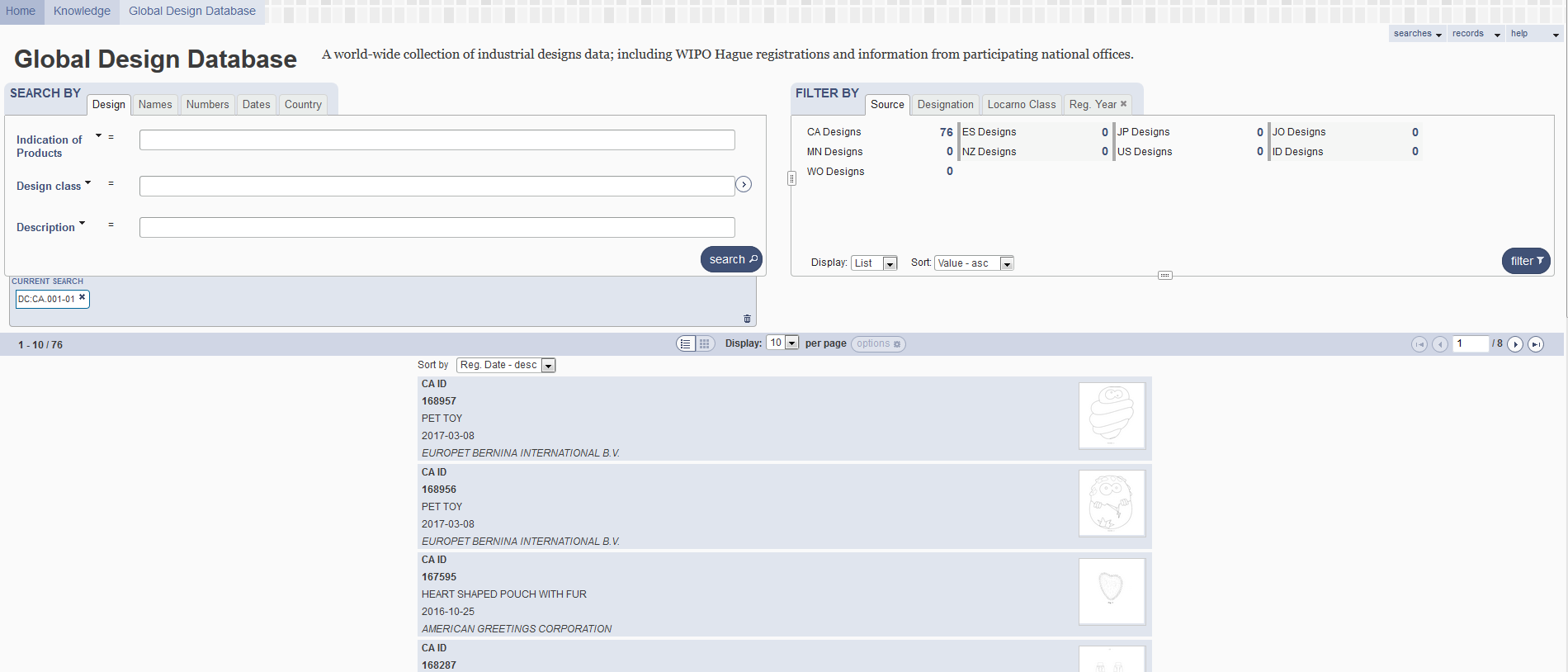 1
2
3
4
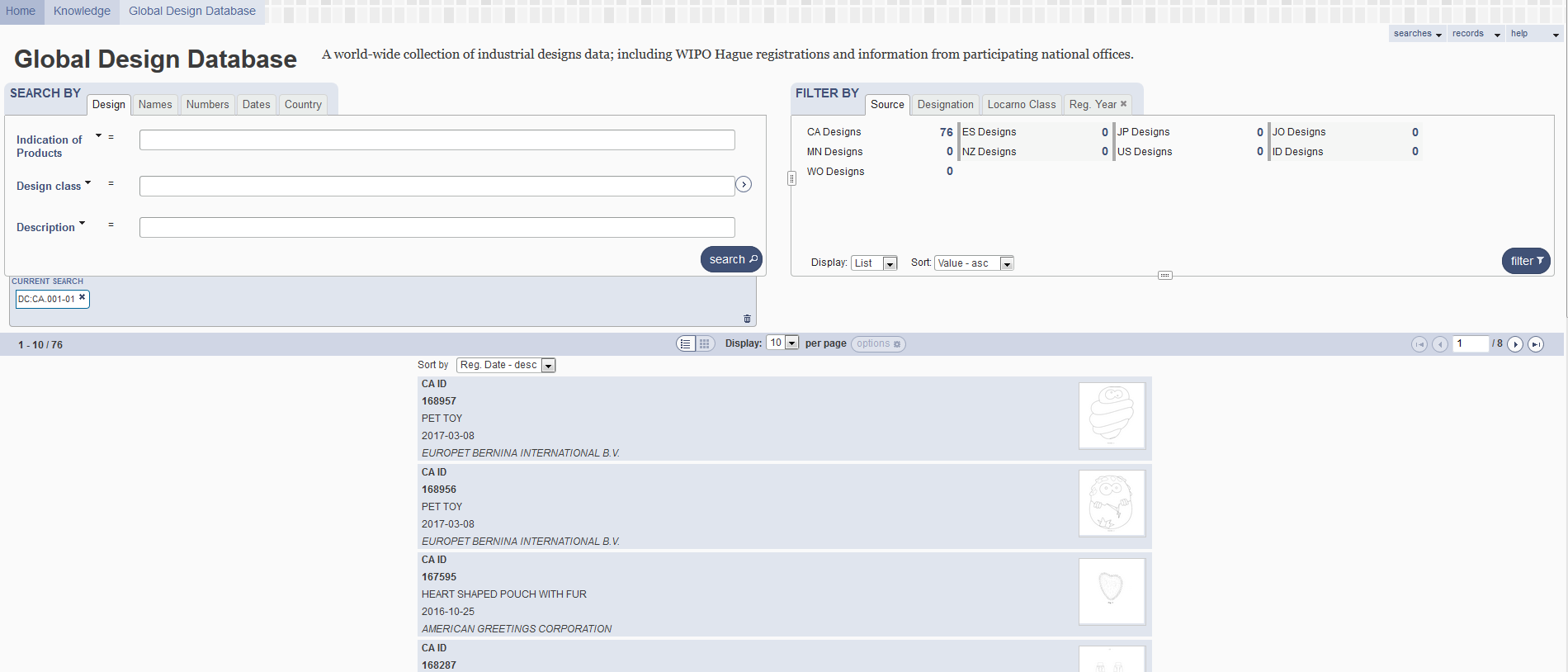 1
Boolean, proximity, operators, fuzzy
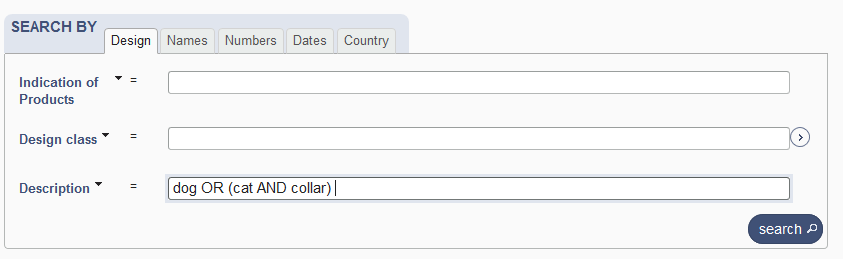 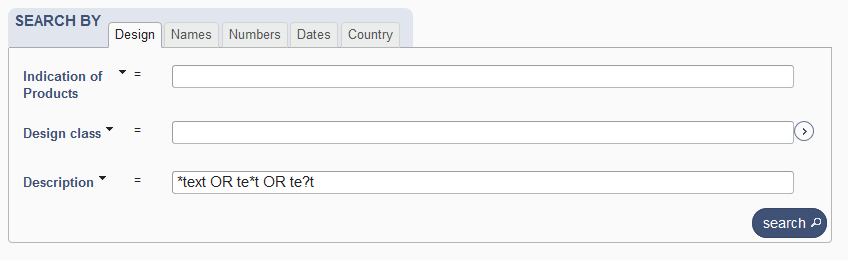 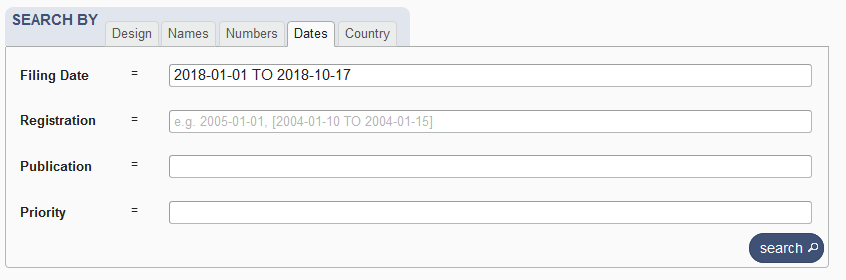 Search by design
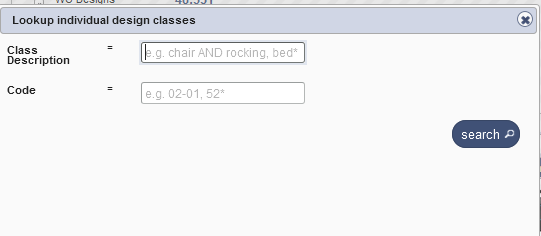 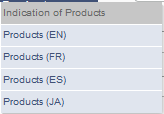 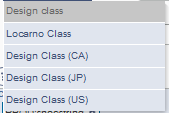 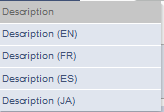 Indication of production/Description
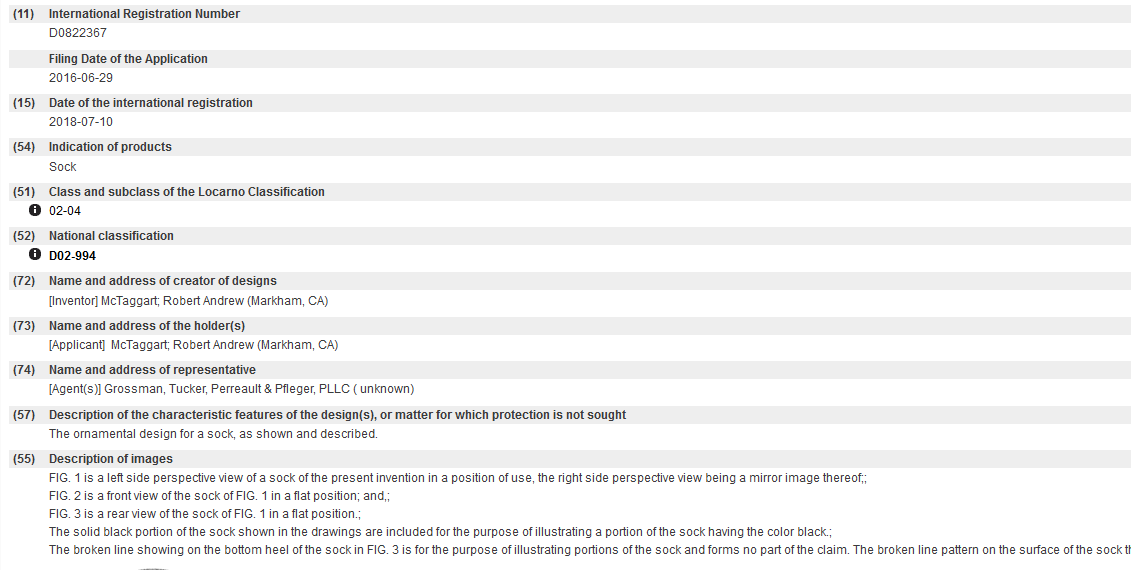 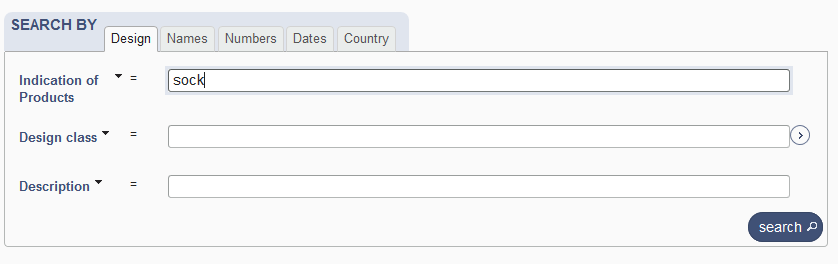 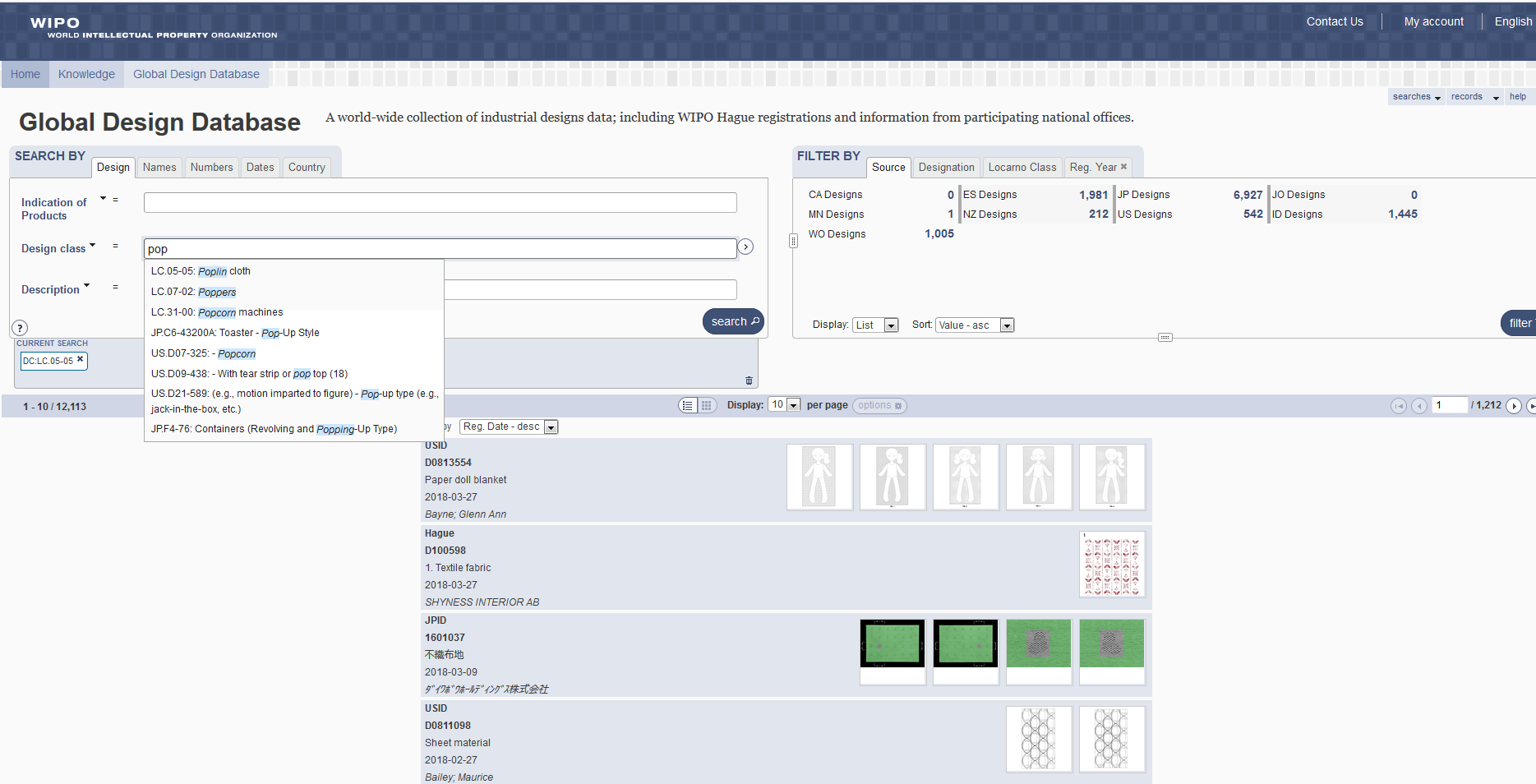 Search by Description JA
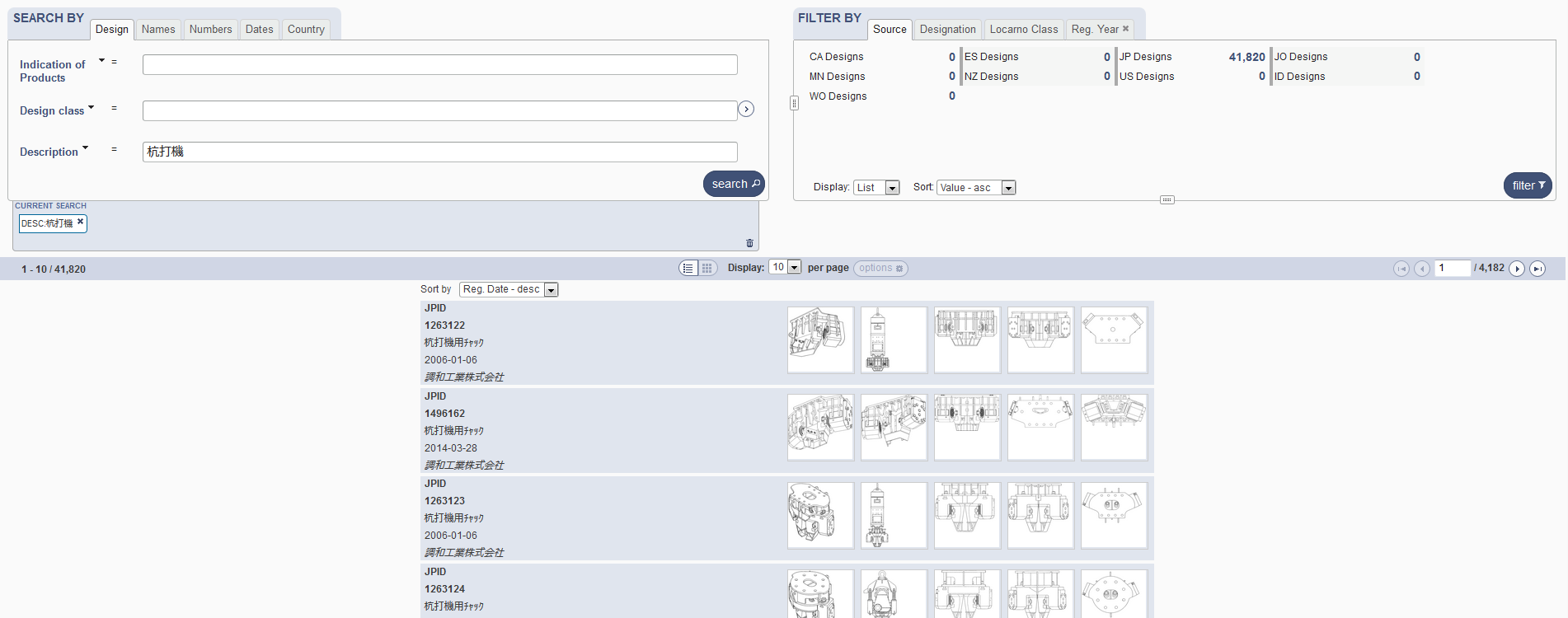 Search by name
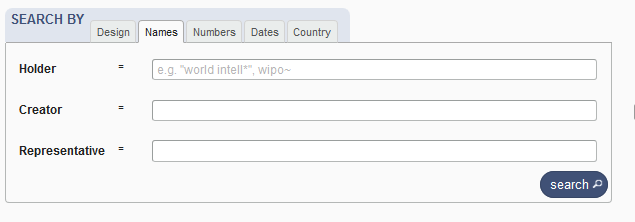 Search by numbers
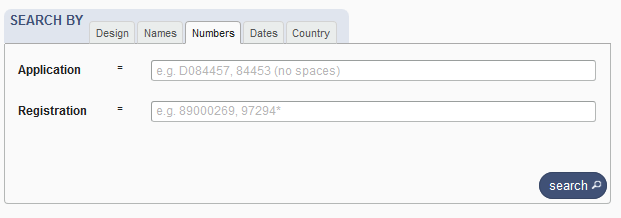 Search by dates
Search by country
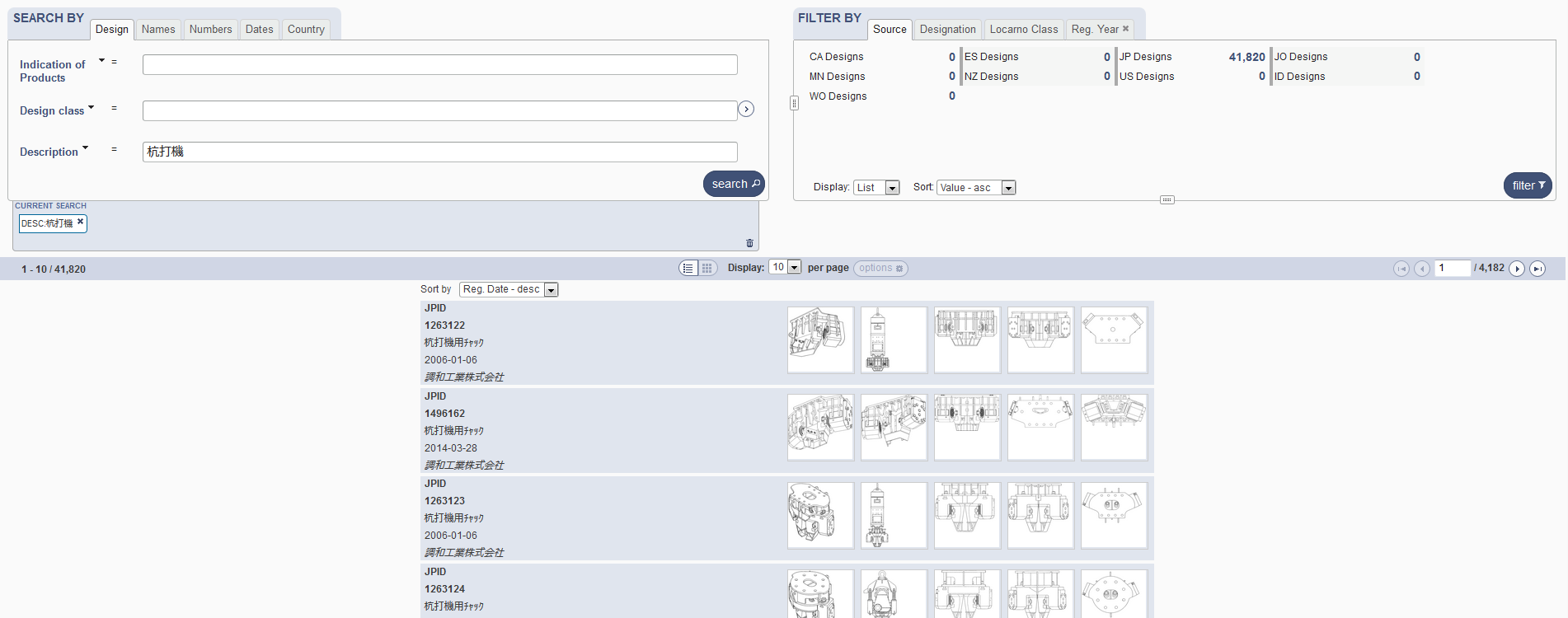 Filter by
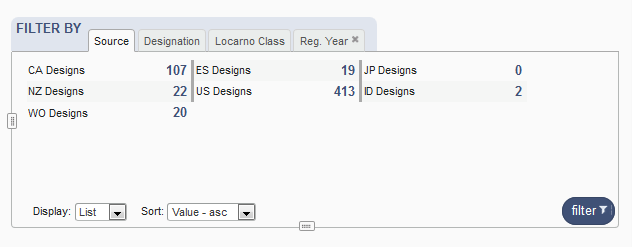 Filter by Source
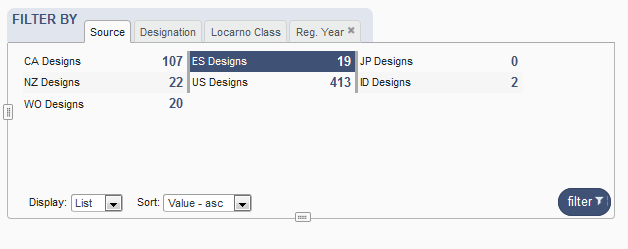 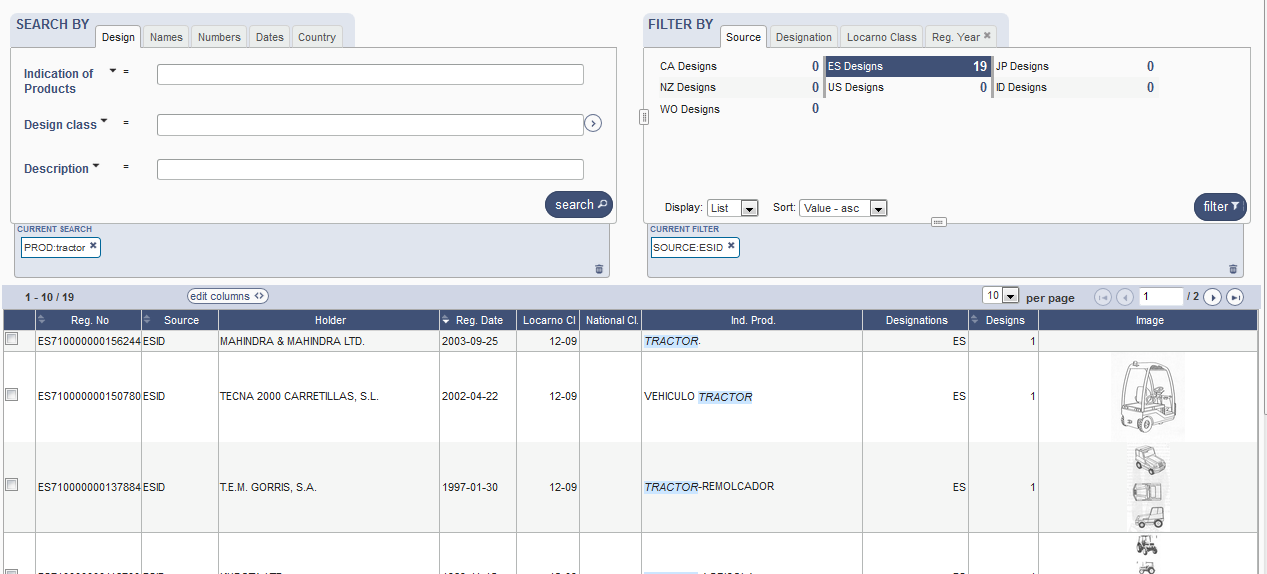 Filter by Designation
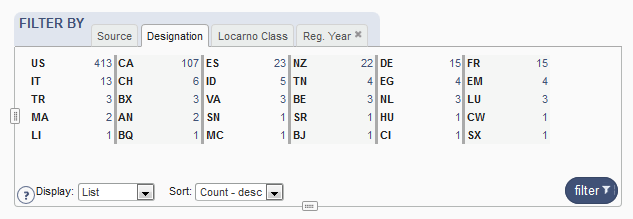 Filter by Locarno Class
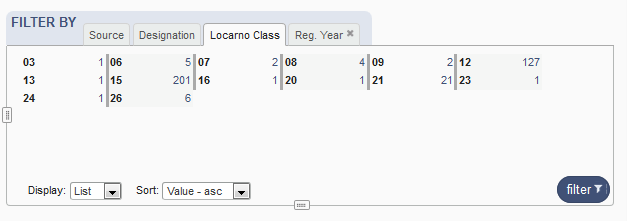 Filter by Registration Year
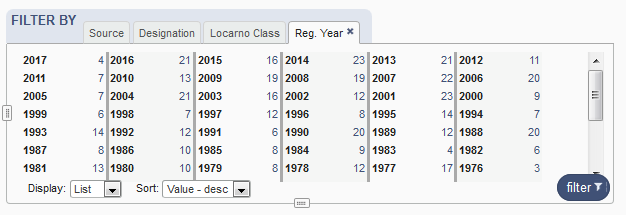 Options
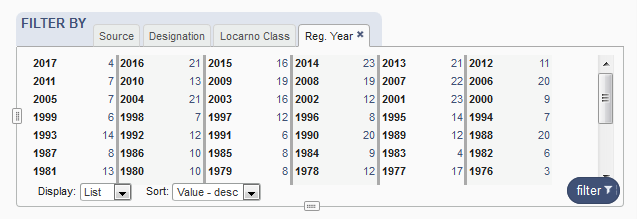 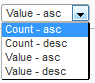 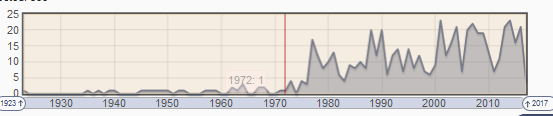 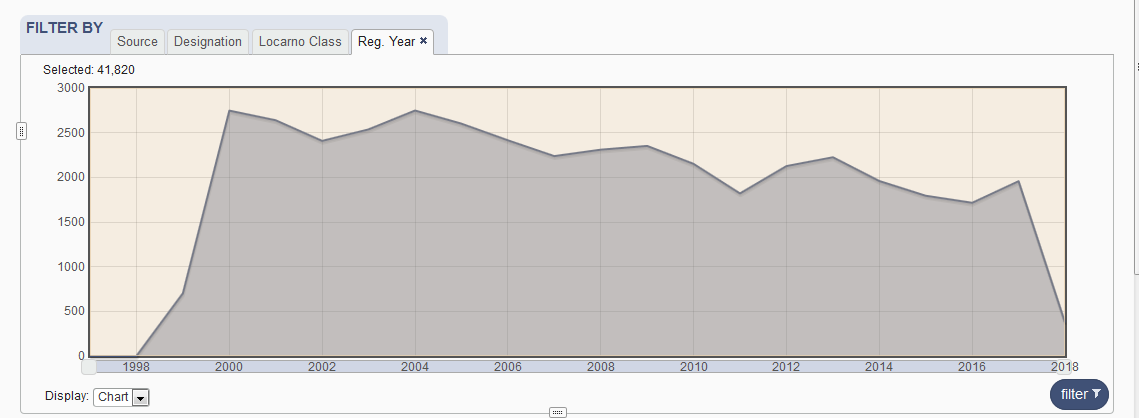 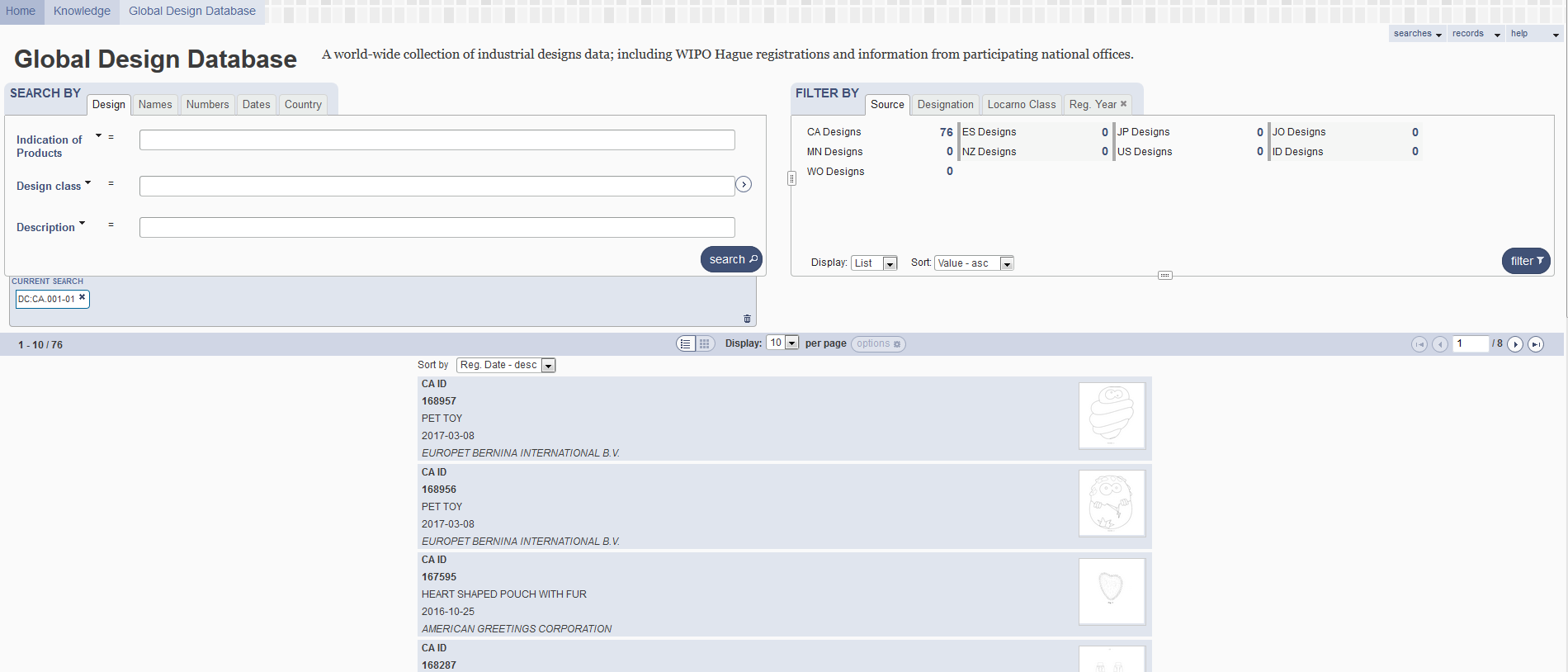 3
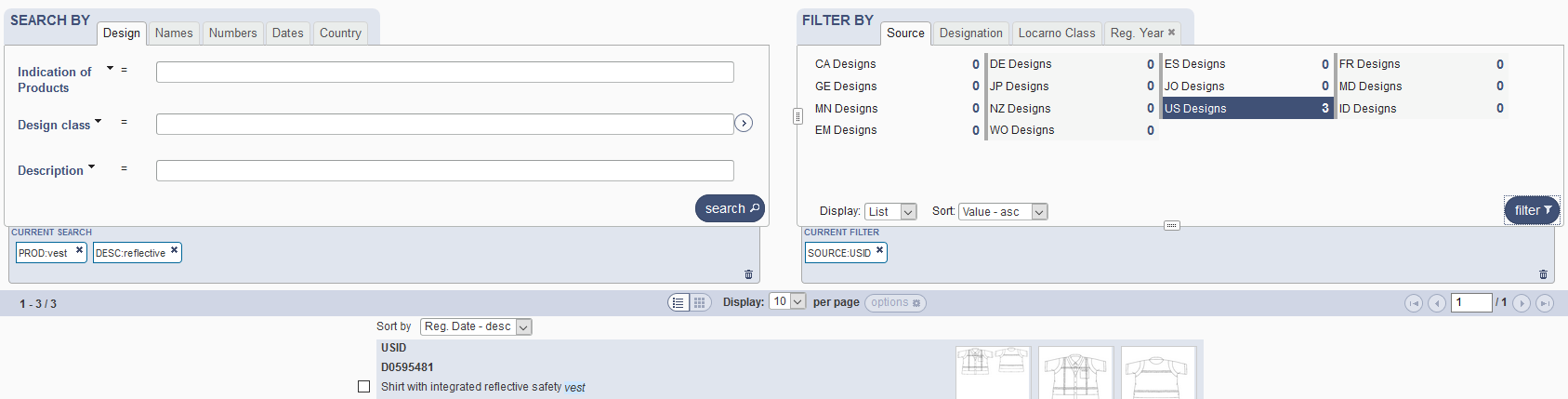 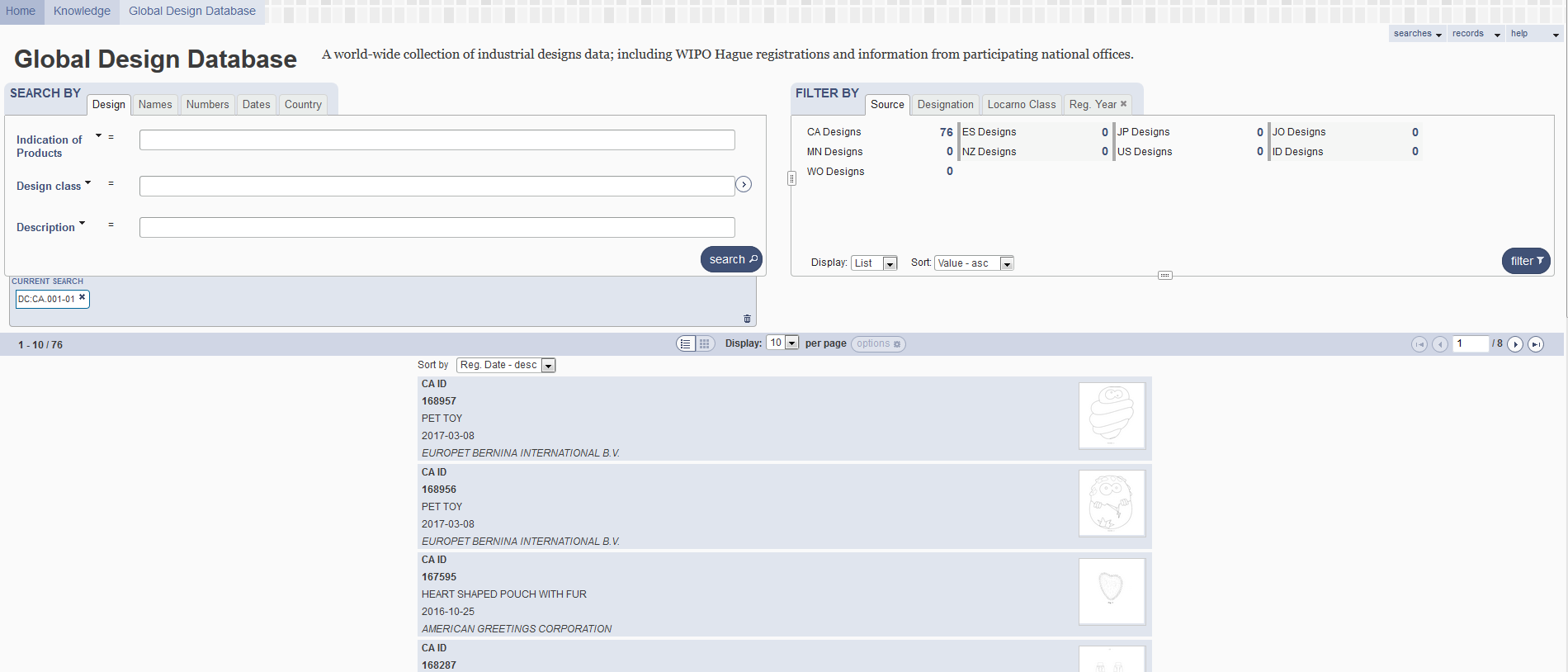 4
Result list
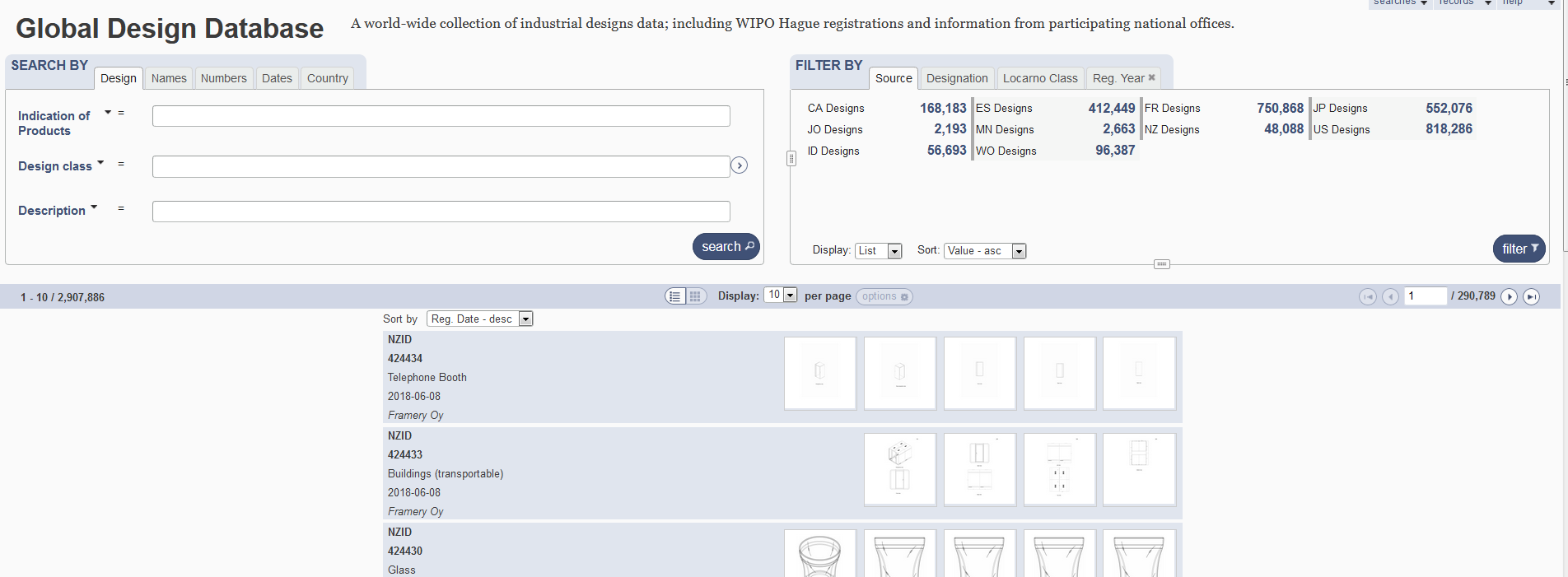 2 parts
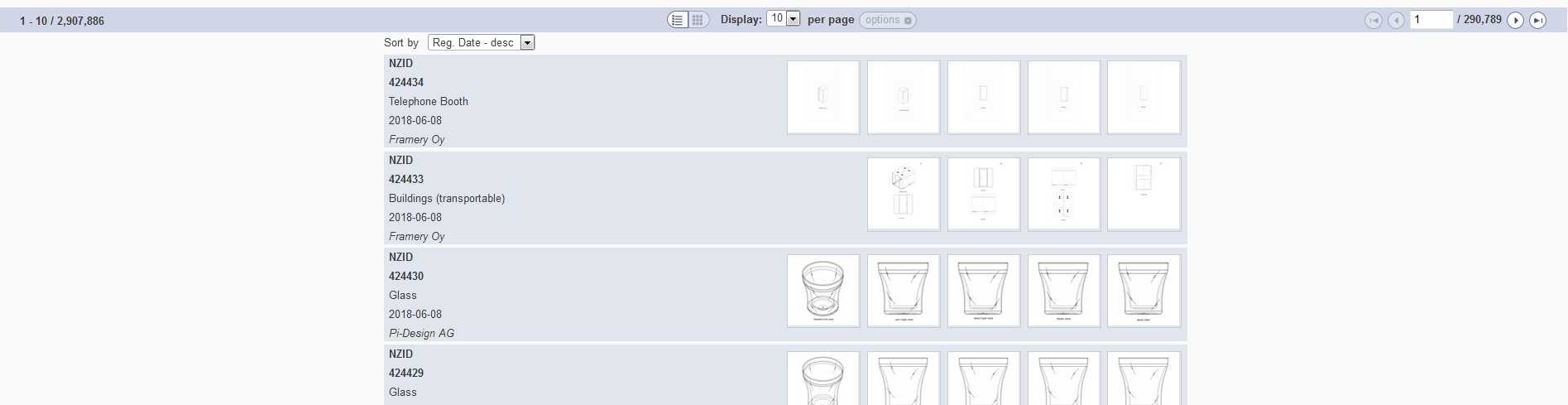 Pager bar
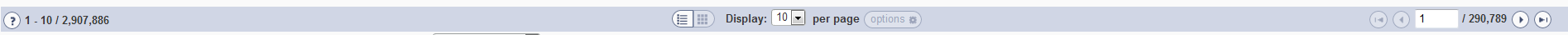 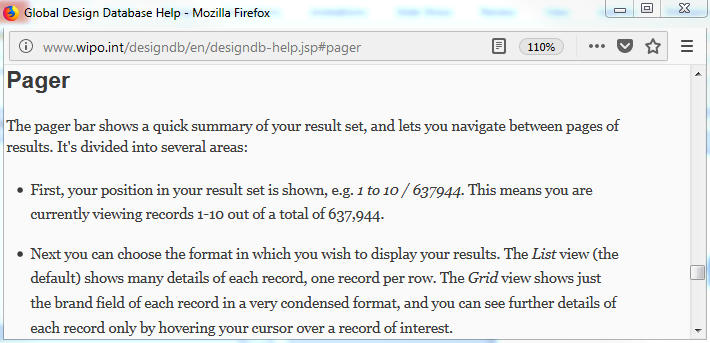 Display
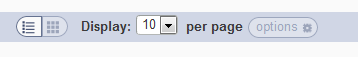 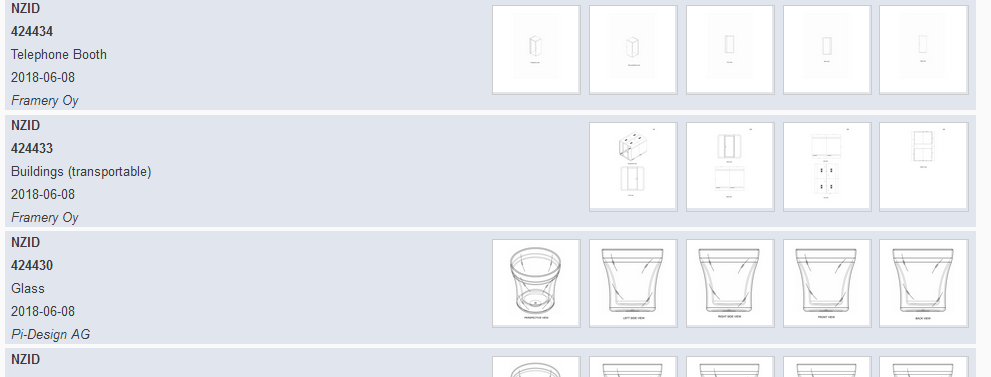 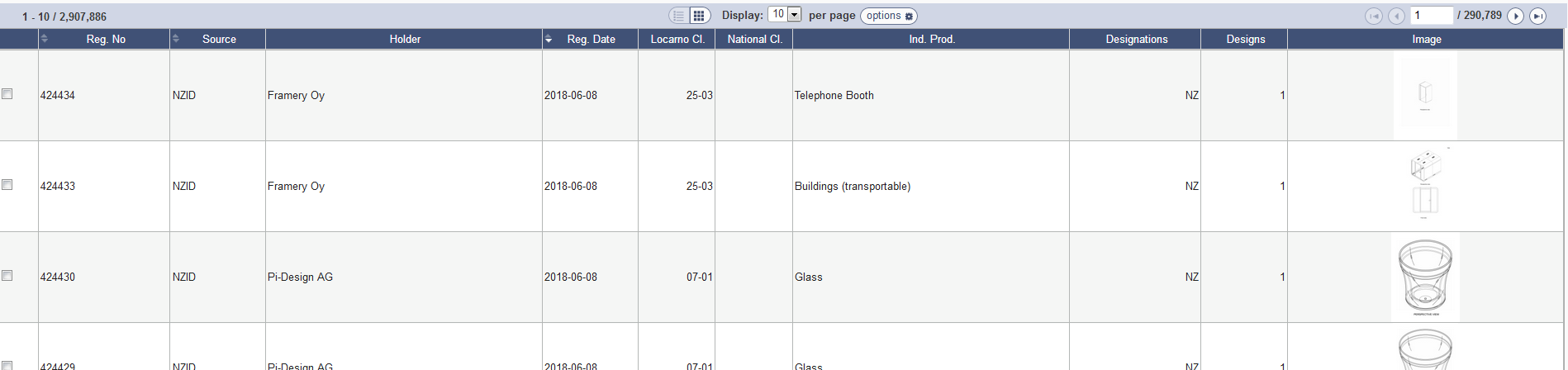 Grid view
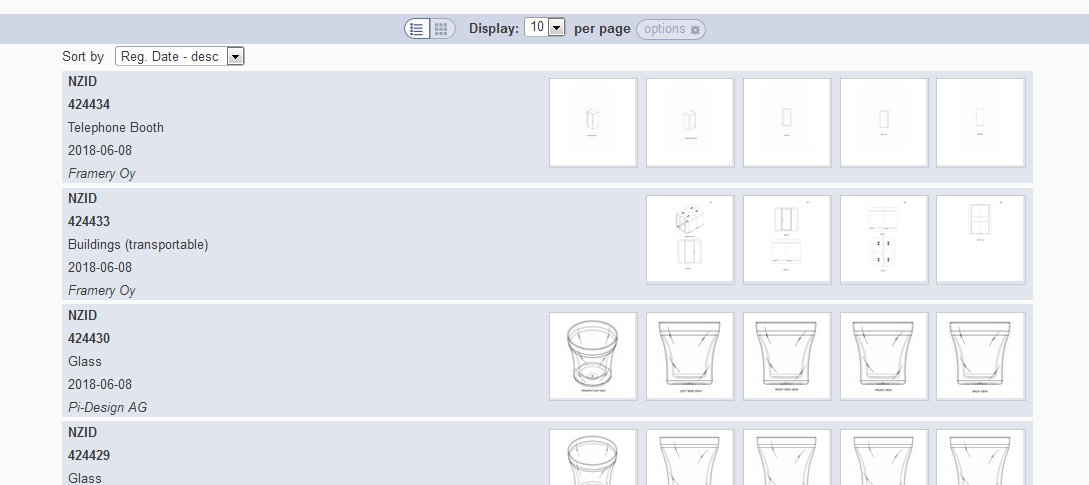 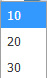 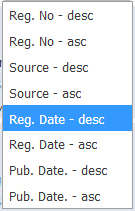 [Speaker Notes: In case the design has multi models (hauge, new Zealand…), we show the images of every model 
In case the design has one model (france, spain…), we should the first 5 images of the model]
List view
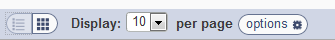 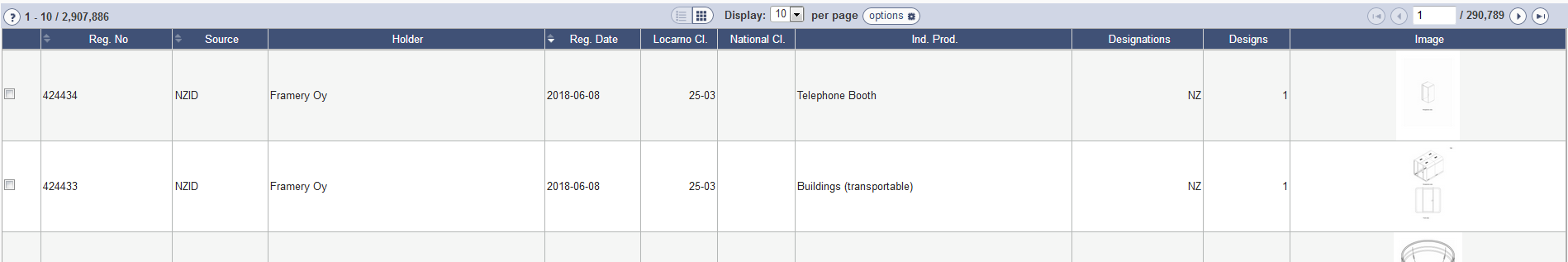 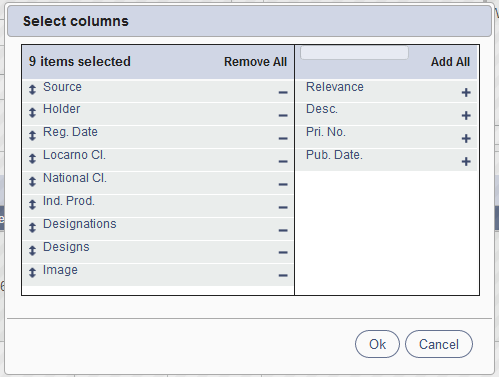 Customized number of columns
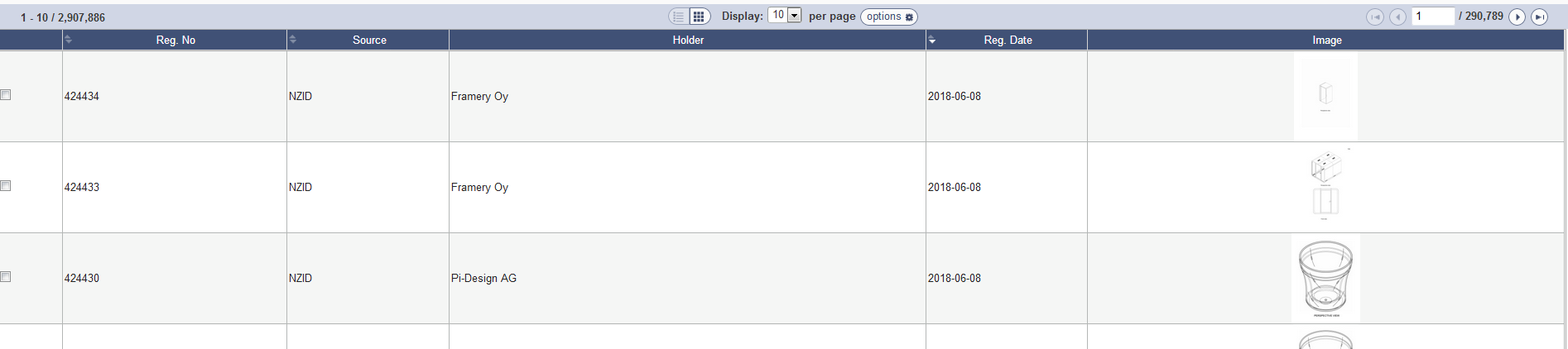 2 parts
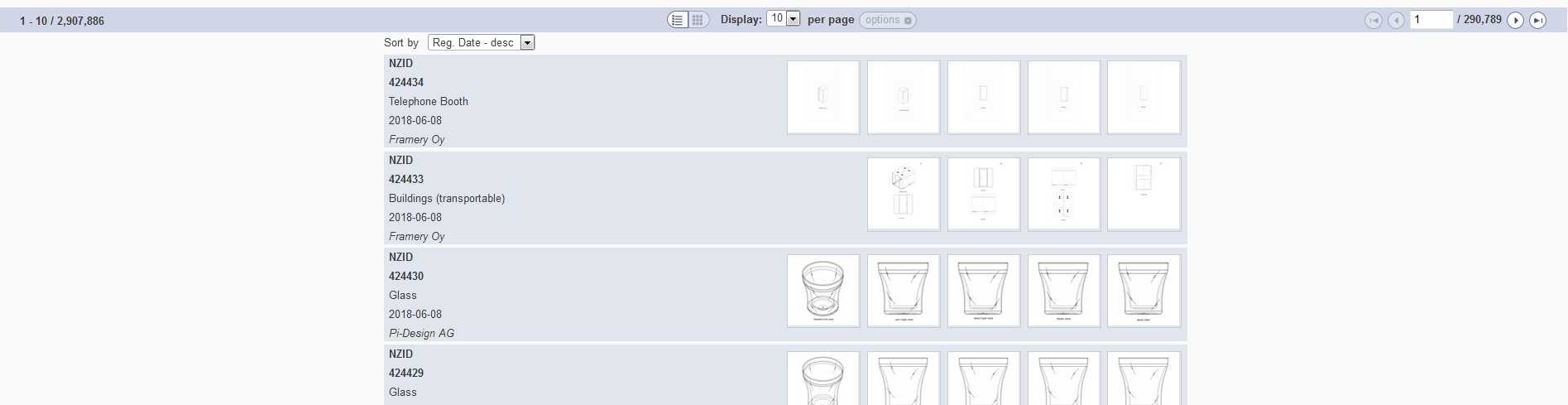 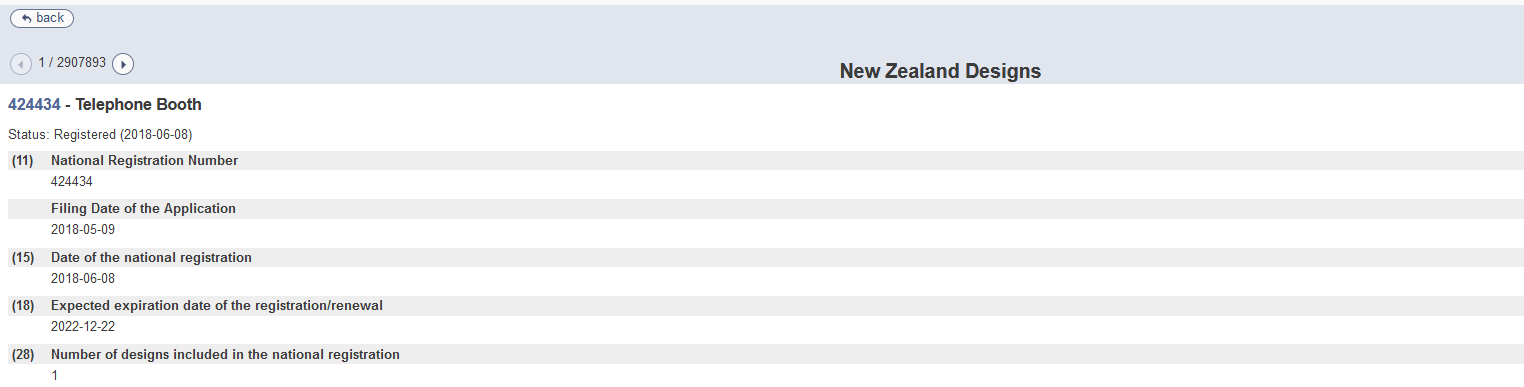 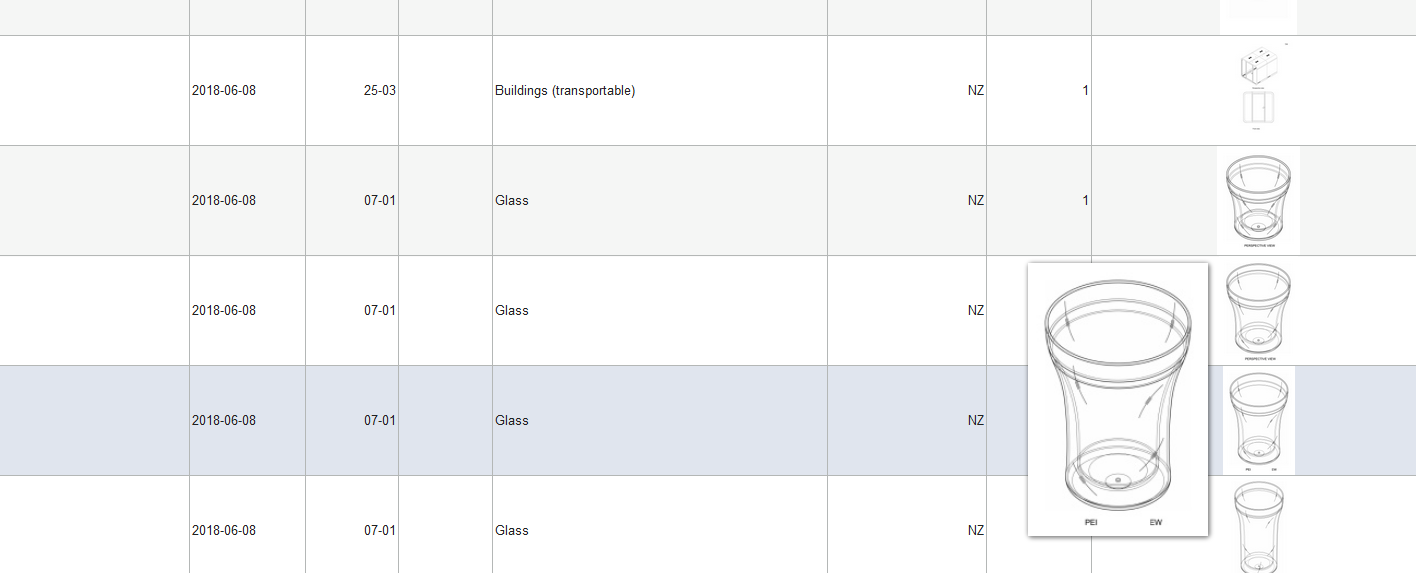 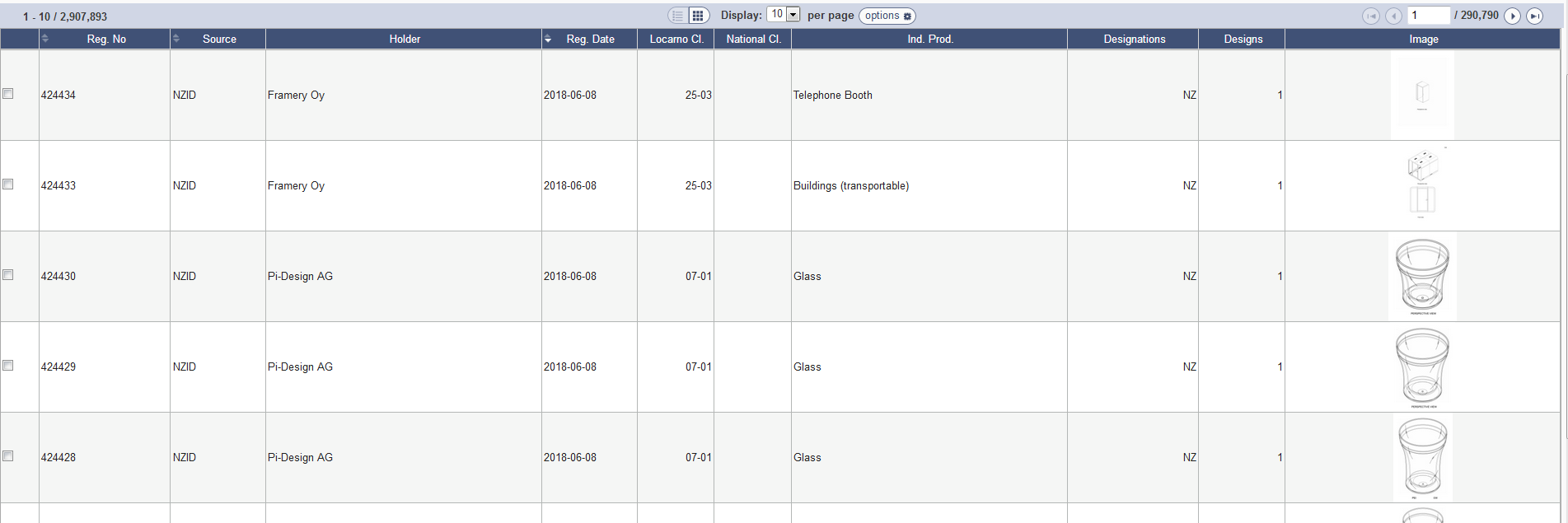 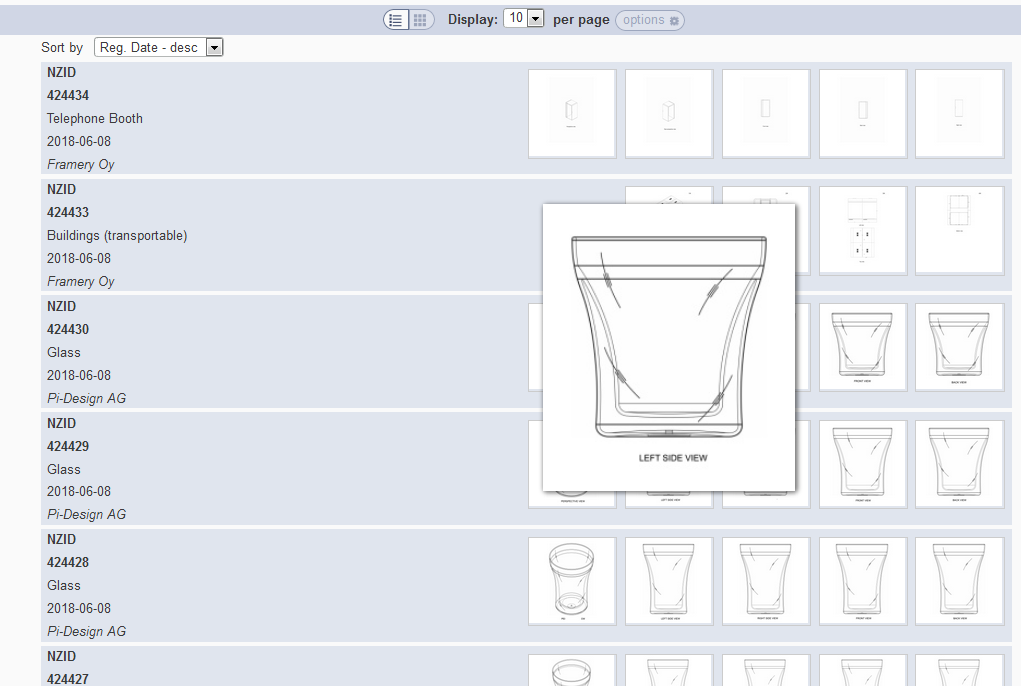 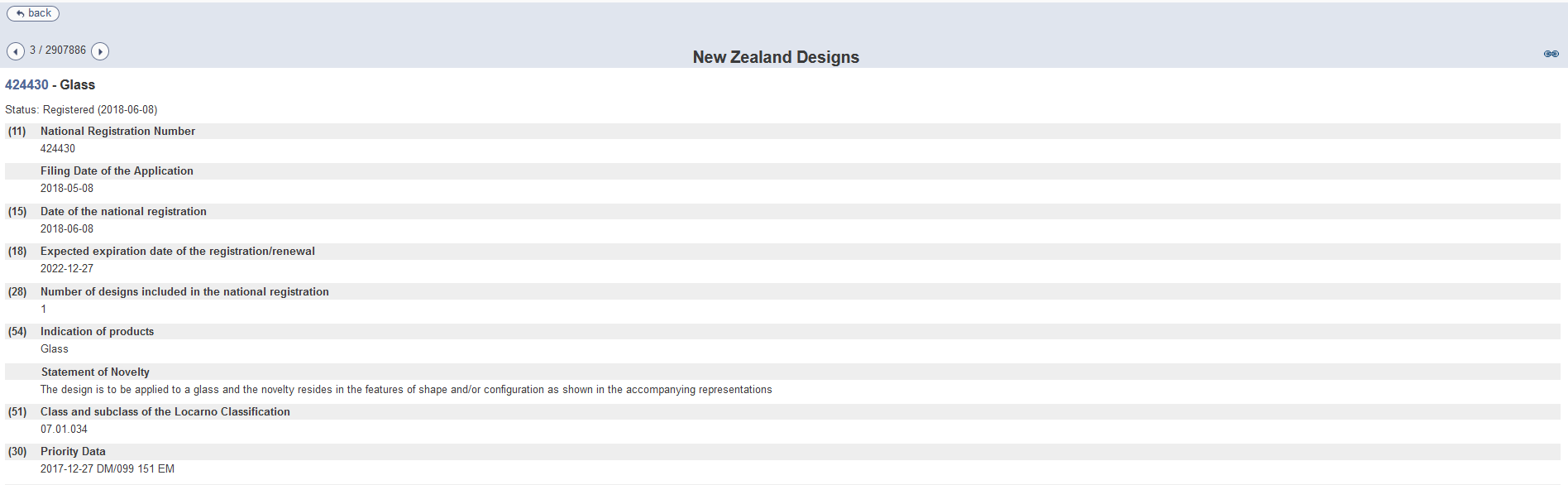 Back button/link
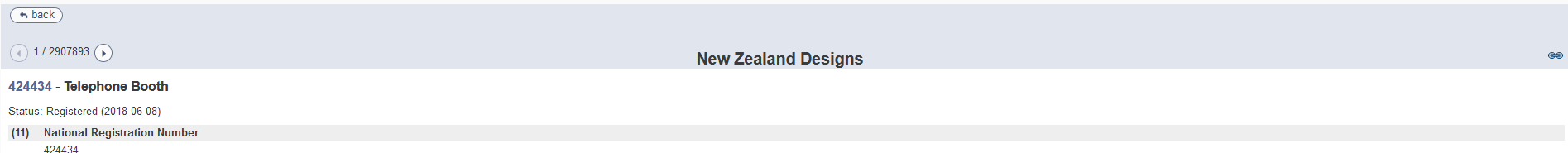 Options: checkbox
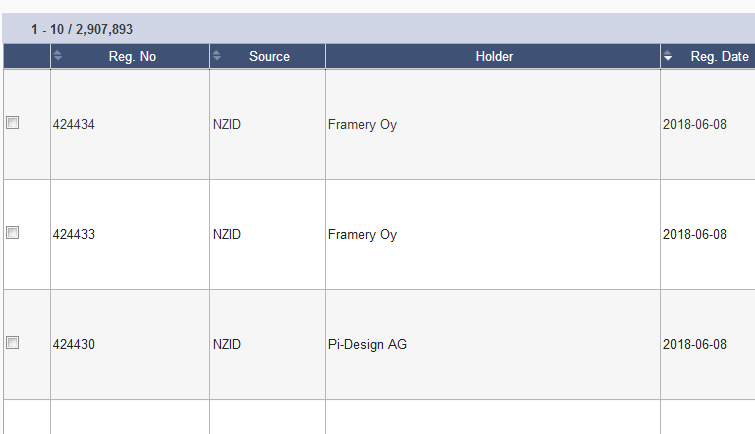 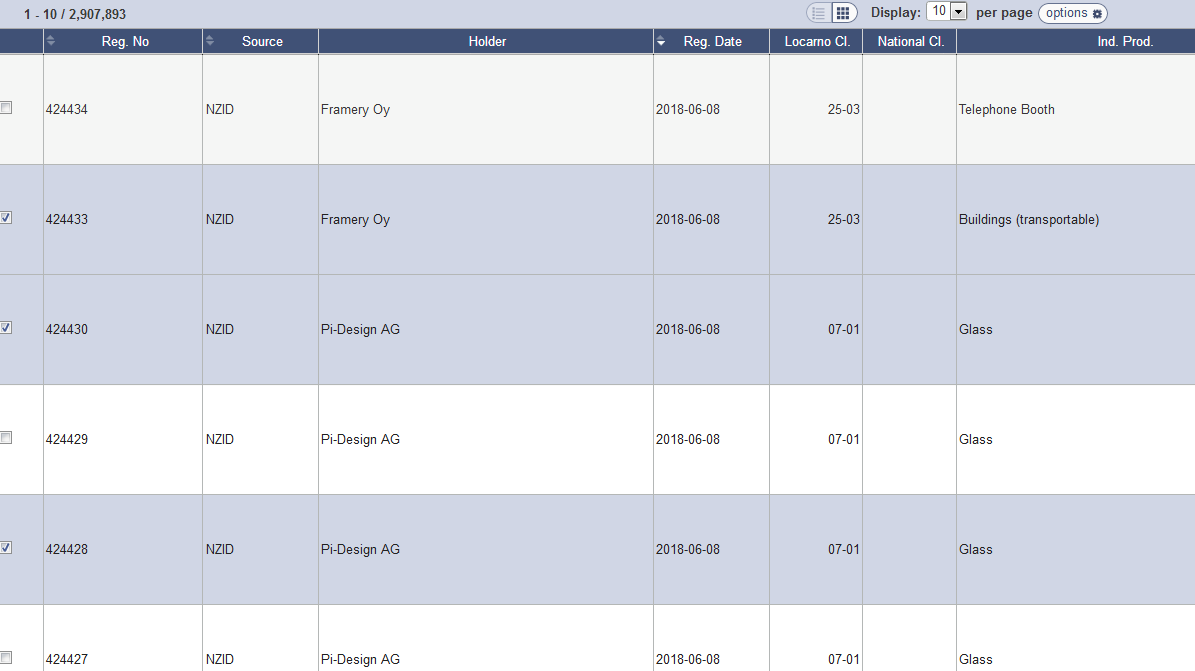 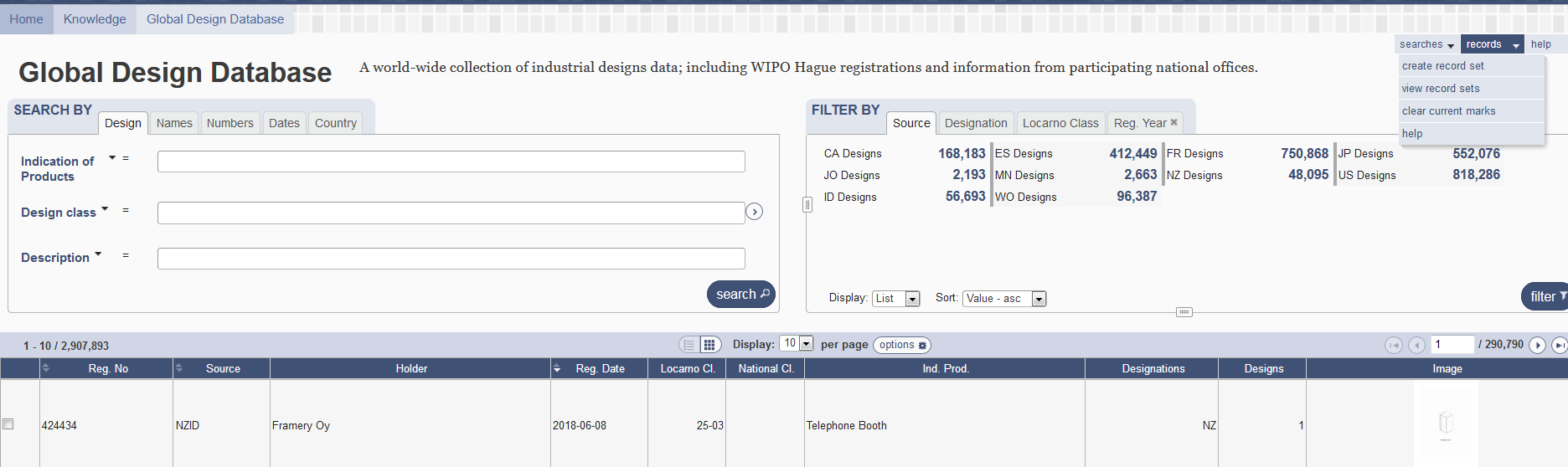 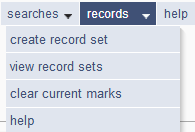 Save a record set
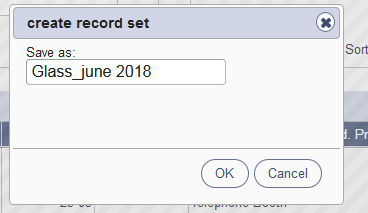 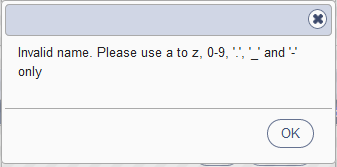 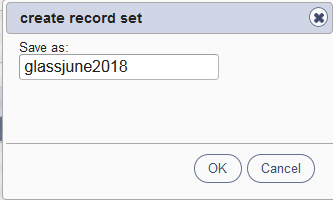 View record sets/Clear current marks
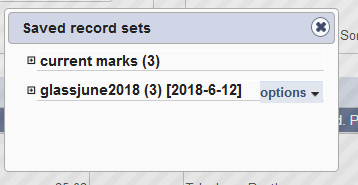 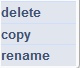 My account
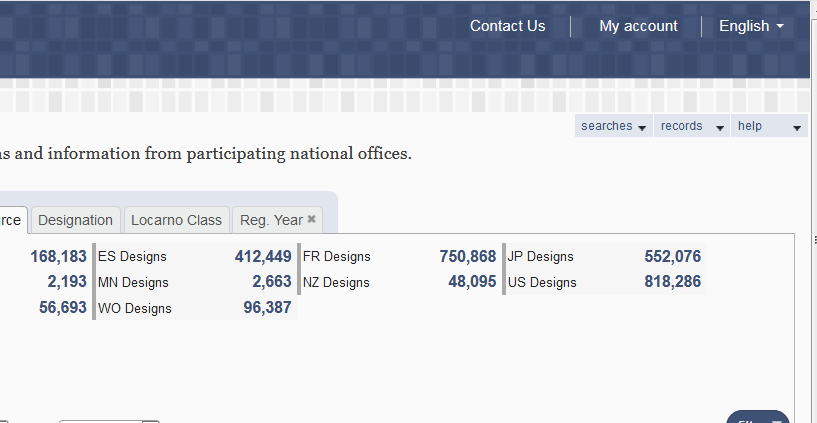 Download reports
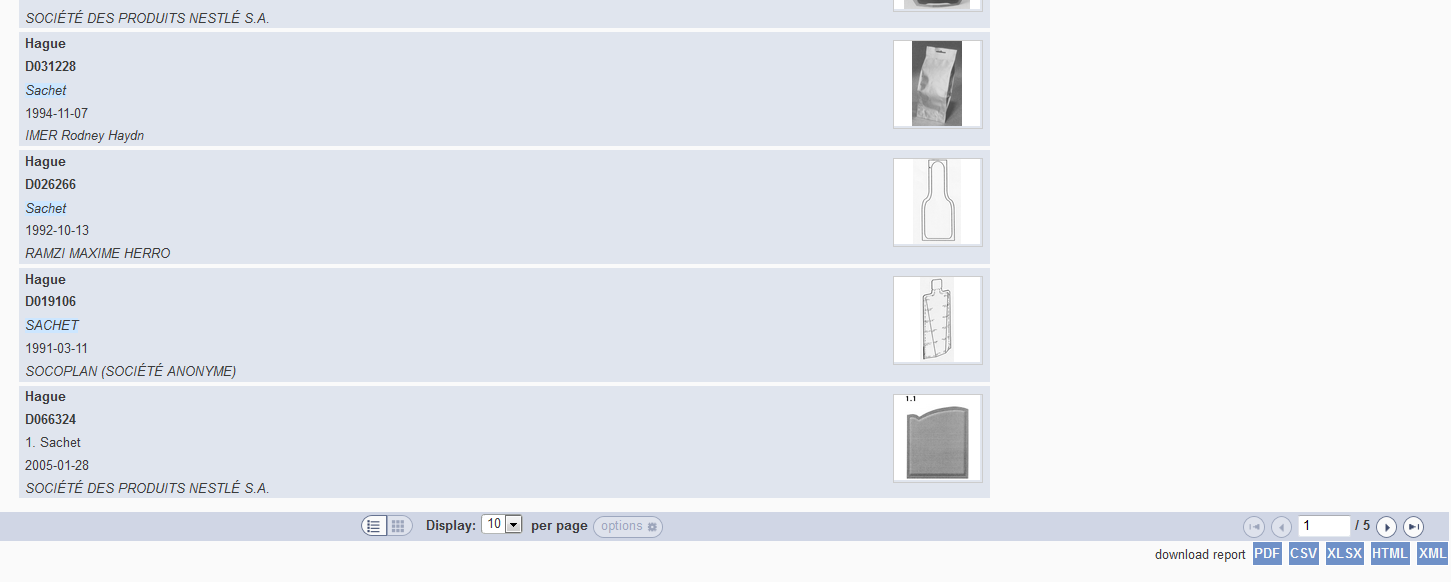 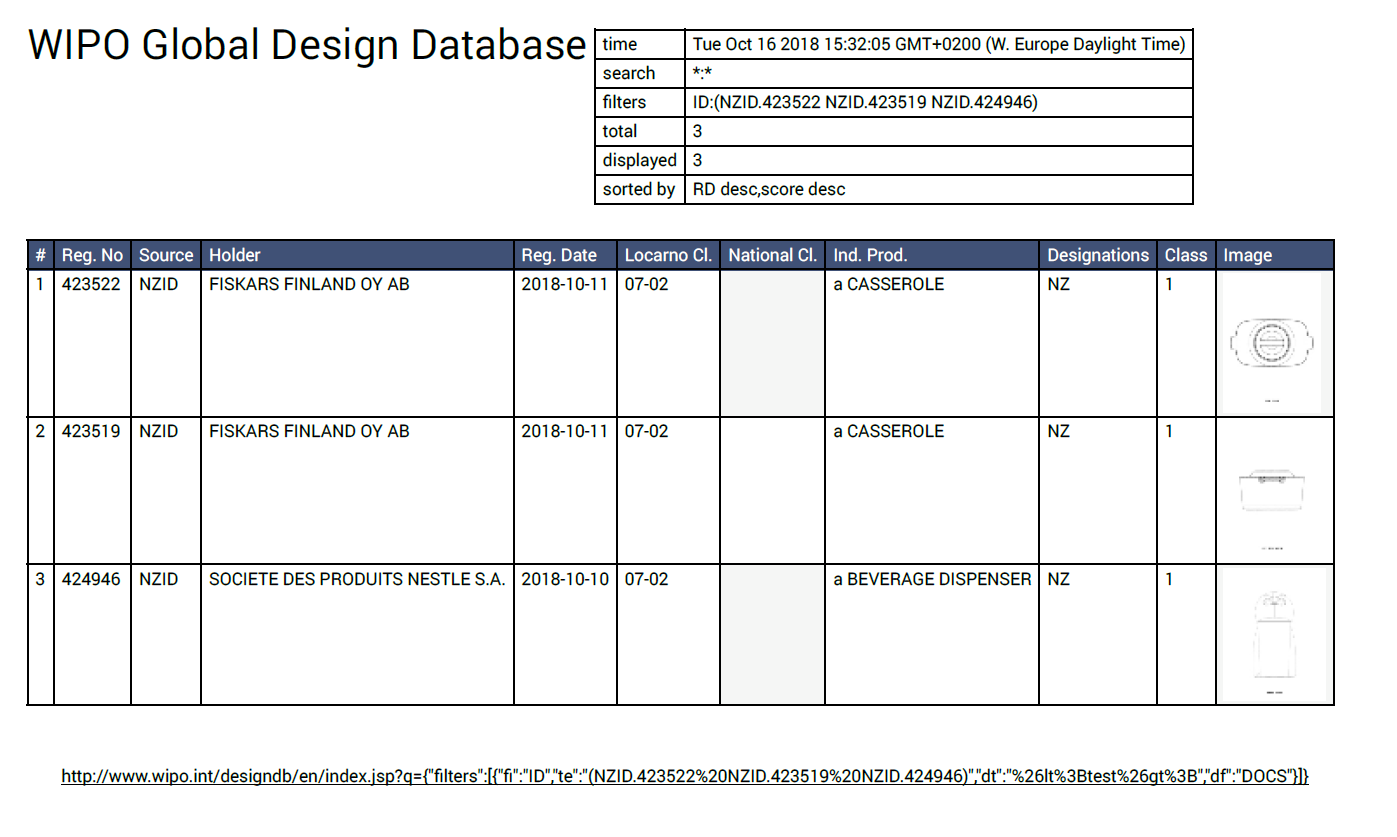 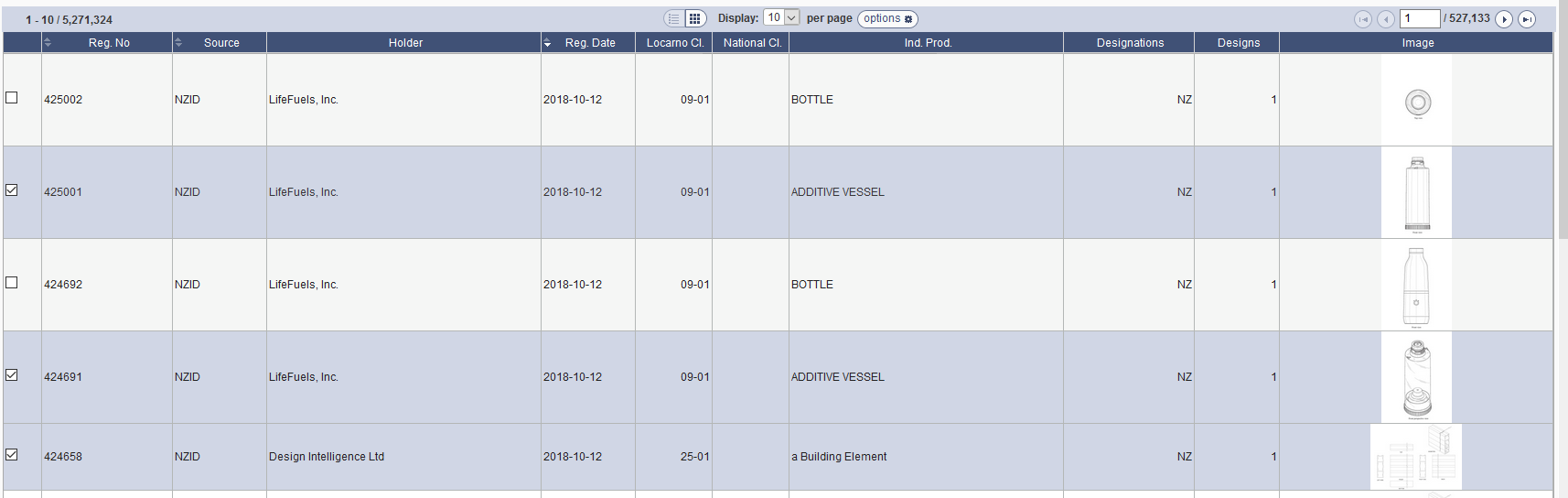 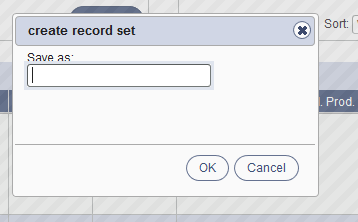 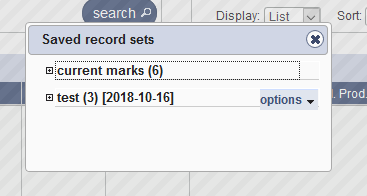 Individual record
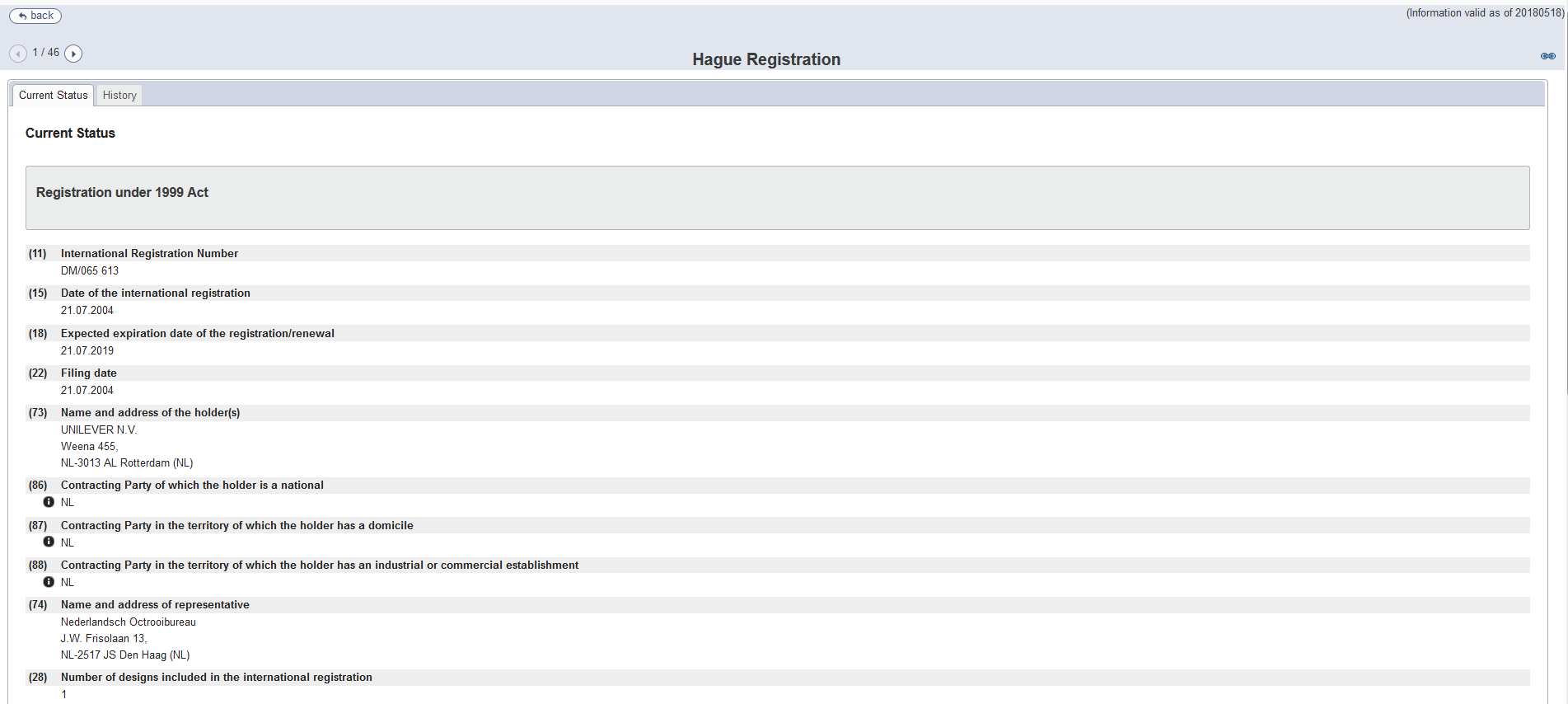 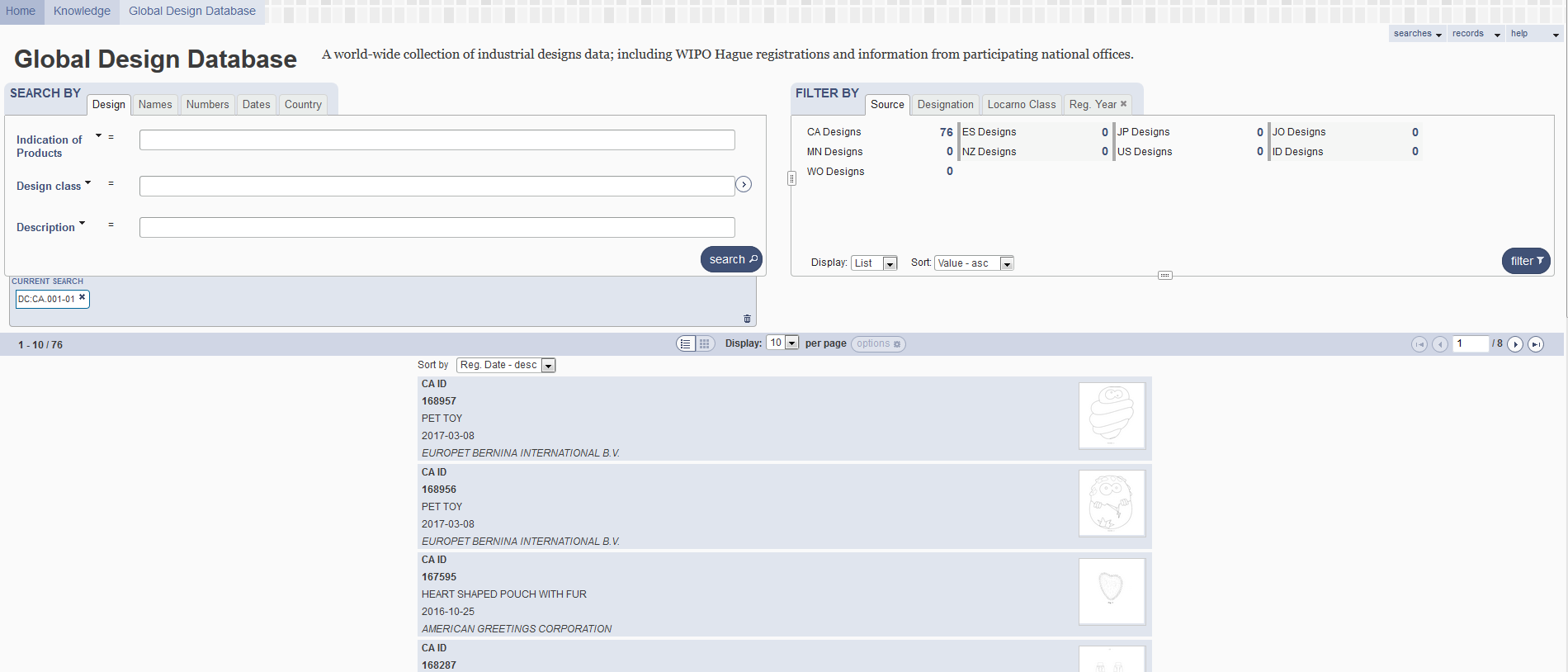 5
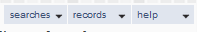 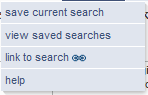 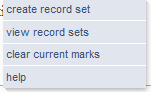 Help
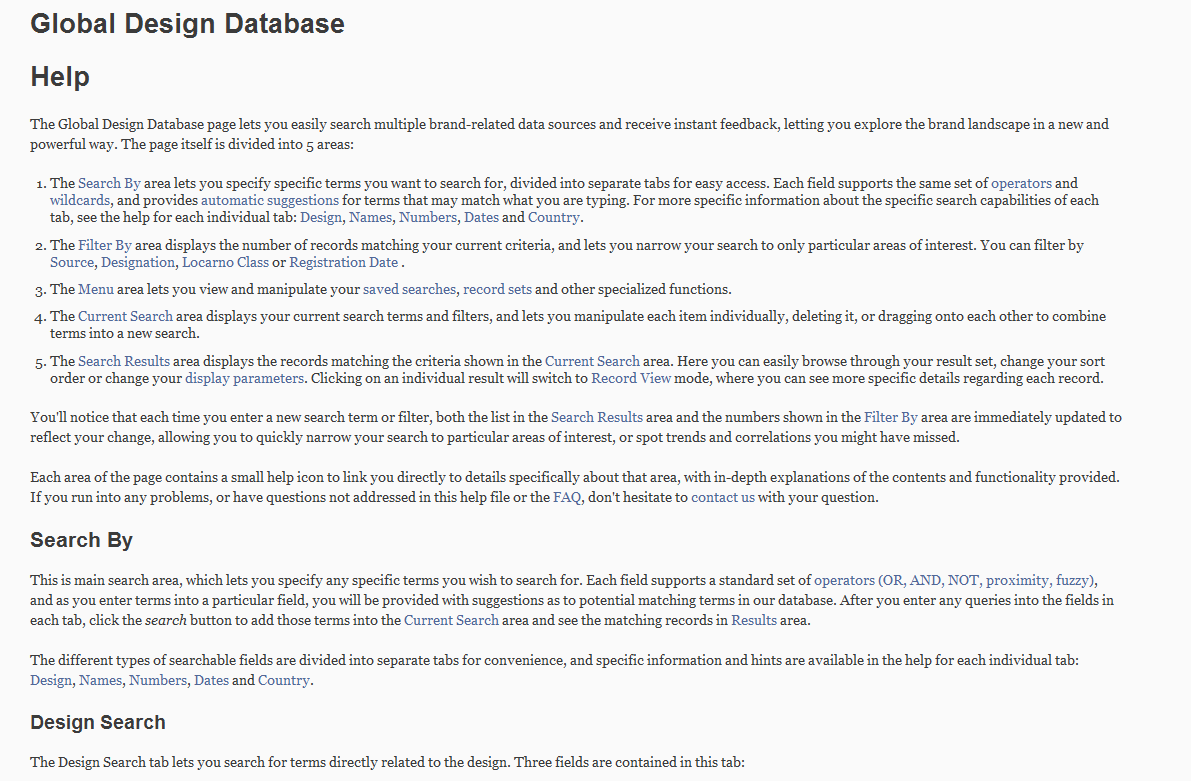 Plans for the future
Add more collections
Webinars
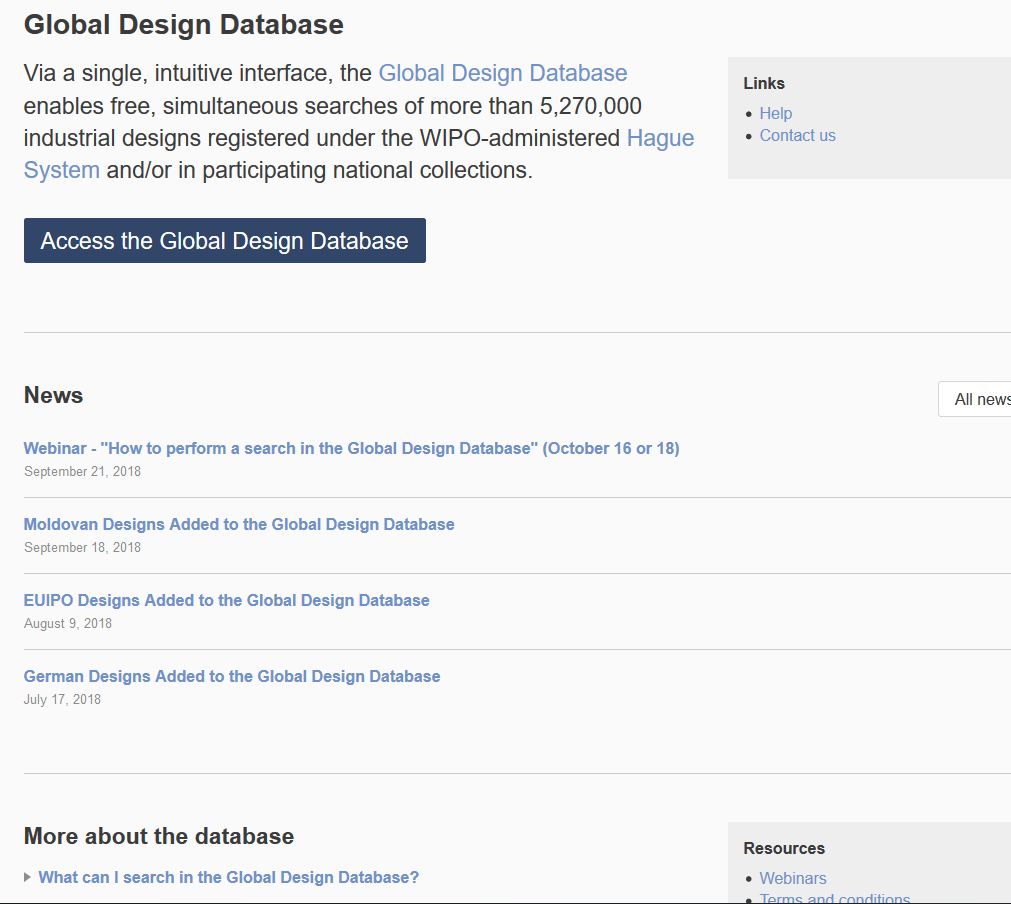 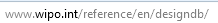 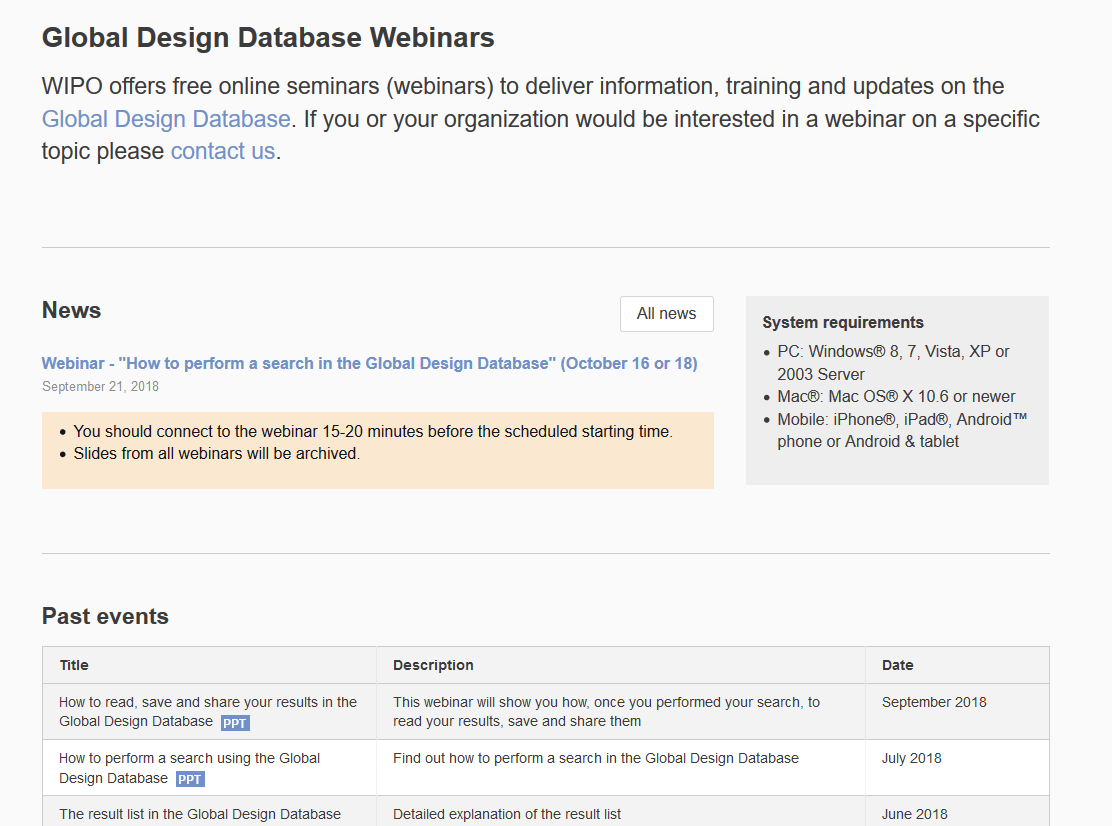 Updates
Click on open menu icon
Select ‘Customize’
Drag the ‘Subscribe’ icon to the navigation toolbar
Click on the icon in the navigation toolbar to view the page-specific feed
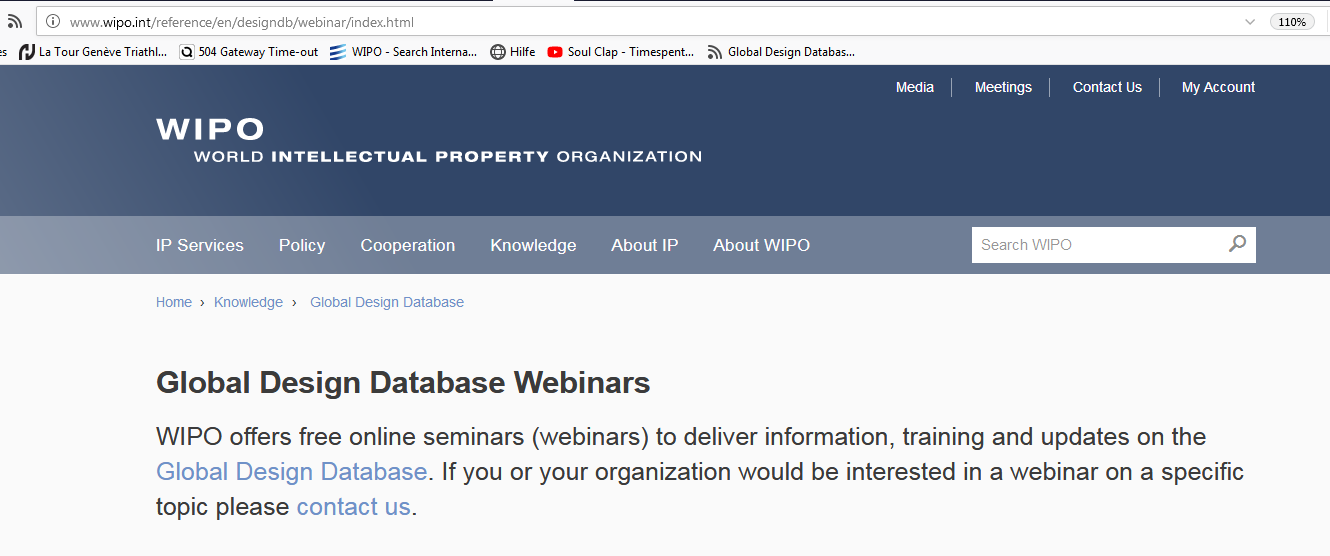 PATENTSCOPE webinar
Complex queries 

October 23 or 25

https://attendee.gotowebinar.com/rt/3593756346531945475
Global Brand Database: webinar
How to read, save & share your results 

October 23 at 3:00pm CET

https://attendee.gotowebinar.com/register/5172829866925090051
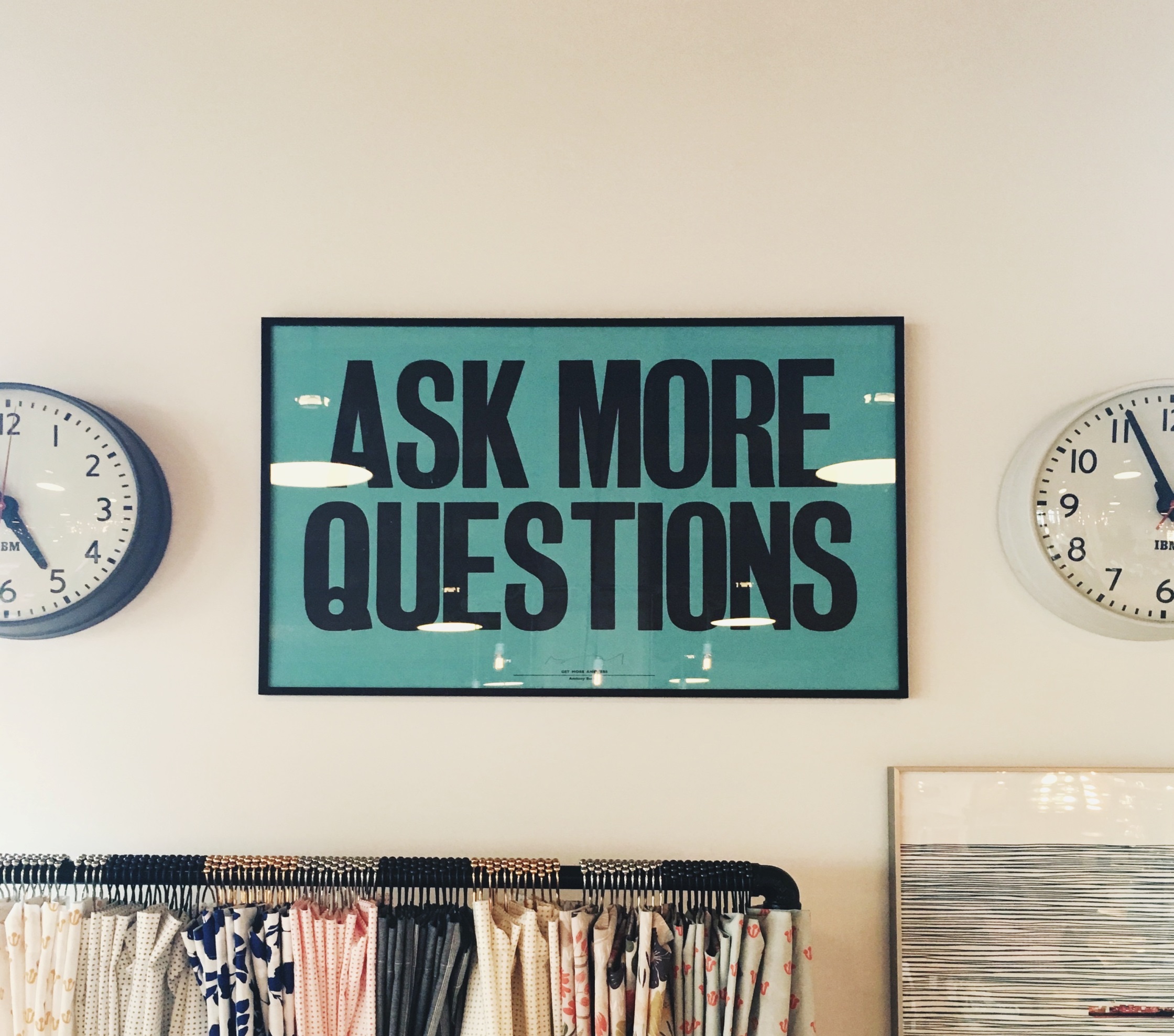 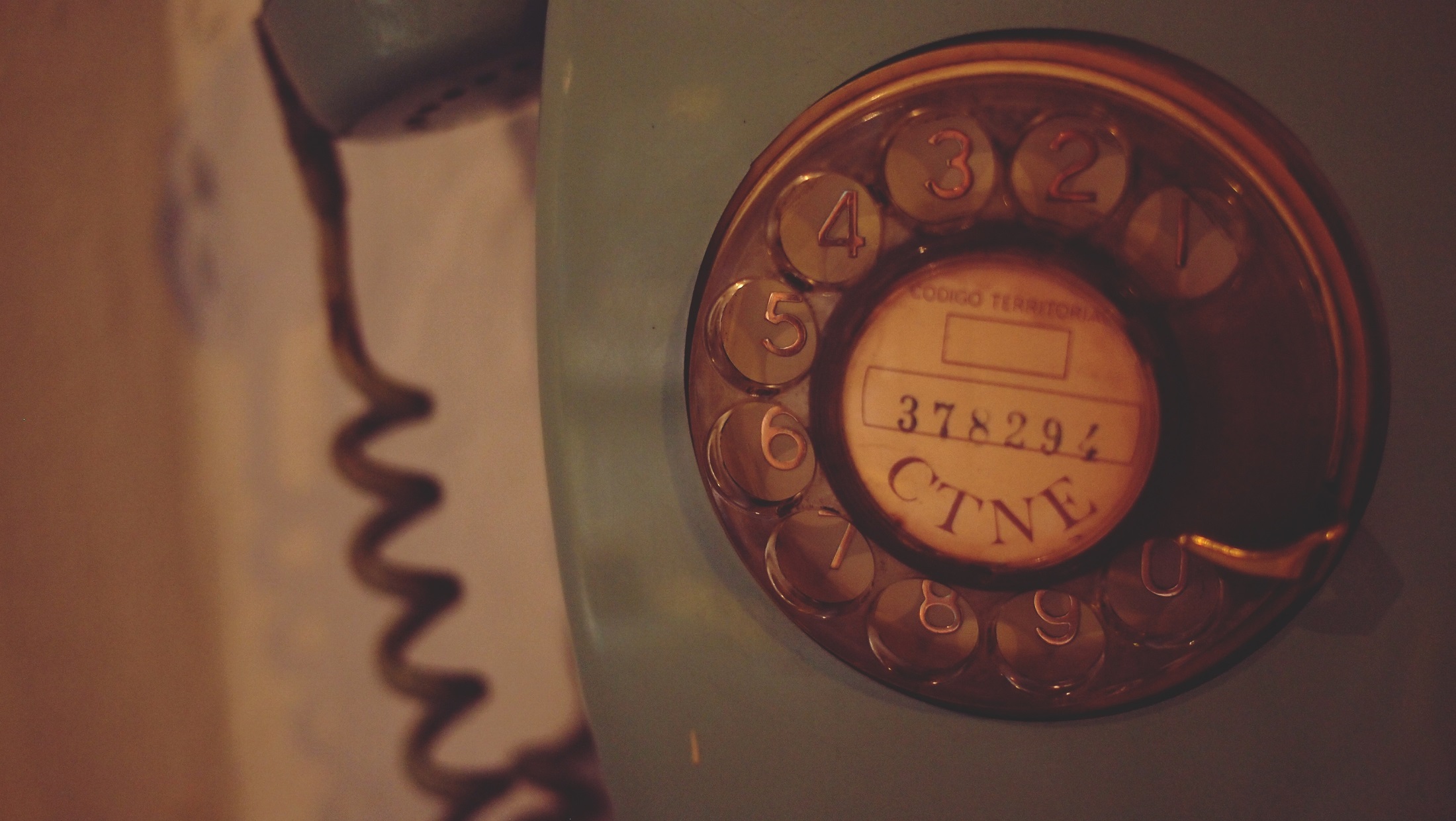 mulțumesc
mulțumesc
gbd@wipo.int